GOES Evapotranspiration and Drought Product System (GET-D) Operational Readiness Review (ORR)February 3, 2016
Prepared By:	Hanjun Ding (OSPO), Jerry Zhan (STAR), Rao Venkata(SGT)		Zhengping Li (IMSG), Priyanka Roy (IMSG)
1
ORR Agenda
Introduction		      		Ding
Risks and Actions			Ding
System Requirements 		Roy
System Description 			Venkata
System Test 			Venkata
System Operational Readiness	Ding
Summary		 		Ding
2
Section 1 – 
Introduction
Hanjun Ding
3
Project Objectives
ET and drought maps generated from the Atmosphere-Land Exchange Inversion model (ALEXI) for NCEP/NIDIS/USDA users
The products are generated from the brightness temperature (BT) of the GOES East and West Imagers
Coverage and resolution: North America at a spatial resolution of 8 km
ET product: Daily, over clear-sky pixels 
Drought product:  2, 4, 8, 12-week composites updated daily
Output format: GRIB2, NetCDF and PNG
Integrated Product Team
IPT Lead: Xiwu (Jerry) Zhan (STAR)
IPT Backup Lead: Hanjun Ding (OSPO)
NESDIS Team:
STAR: Chris Hain, Li Fang, Zhengpeng Li , Priyanka Roy, Istvan Laszlo
OSPO: Hanjun Ding, Zhaohui Cheng, Ricky Irving
OSD: Tom Schott
Data Center: Phil Jones (NCDC)
Others: Venkata Rao Anne (SGT)
User Team
Lead: Mike Ek (NCEP-EMC)
Others:  
NCEP-EMC: Youlong Xia
NCEP-CPC: Kingtze Mo, Jin Huang
NDMC-UNL: Brian Wardlow, Mark Svoboda
USDA: Martha Anderson (ARS), Zhengwei Yang (NASS), Curt Reynolds (FAS)
Oversight Panel (OP) lead: Land POP
 Other OPs involved: ERBPOP
Project Stakeholders
NESDIS
STAR
OSPO
OSGS
NCEI 
NDE

NWS/NCEP EMC
NWS/NCEP CPC
NDMC-UNL
USDA FAS
6
Project Plan (1)
Year 1 – Design and Development (2013 – 2014)
Develop Requirements Document
Identify ancillary data for the algorithms
Conduct CDR
Compute software development
7
Project Plan (2)
Year 2 –Transition to Pre-Operations (2014 – 2015)
Deliver initial DAP (Framework with pre-operational algorithms) to OSPO
Conduct Software Review
Update algorithms
Transition and test system within the OSPO environment
Perform test data flows
Conduct System Readiness Review
Deliver final DAP to OSPO
8
[Speaker Notes: Priyanka: Changed “Test Readiness Review” to “Algorithm Readiness Review”
Priyanka: Deleted slide Project Plan (3)]
Project Timeline
ORR 02/03/16
[Speaker Notes: Priyanka 09/03/14: Updated]
Project Milestones
Critical Design Review – 08/21/2014
Software Review – 7/17/2015 (October 2014)
System Readiness Review – 08/31/2015 (October 2014)
Operational Readiness Review – 02/03/2016 (September 2015)
SPSRB Briefing – 02/17/2016
ORR Entry Criteria
Requirements Document
SPSRB #0905-0007, “A GOES Thermal Observation Based Evapotranspiration (ET) Product”

Review Contents:
Requirements
Software Architecture
Algorithm Readiness
Risks and Actions
ORR Exit Criteria
GET-D ORR Report
The report will contain:
Actions
Comments
ARR presentation

Updated GET-D Review Item Disposition (RID) spreadsheet.

Updated GET-D Requirements Allocation Document (RAD)
Outline
Introduction		      		 
Risks and Actions			 
System Requirements 		 
System Description 			 
System Test 			 
System Operational Readiness	 
Summary
13
13
[Speaker Notes: Priyanka: Changed 
--“Project Plan” to “Introduction” 
--“PDR Report to PDR Risks and Actions”]
Section 2
Pre-ORR Risks and Actions
Hanjun Ding
14
CDR Risks and Actions
CONSEQUENCES
1
2
3
4
5
5
4
LIKELIHOOD
3
2
1
Risk # 1: Unavailability of optimal EVI data for input to the model that will eventually be used for creating the ESI climatology. Presently EVI is calculated from MODIS LAI product.
Impact: If a optimal EVI is not available, the quality of the drought product will be degraded.
Mitigation: A regression approach is being explored to estimate LAI from either:
VIIRS EVI 
surface reflectance
Likelihood: Low
Severity: High
Assessment: Medium
Status: Closed
X
CDR Risks and Actions
CONSEQUENCES
1
2
3
4
5
5
4
LIKELIHOOD
3
2
1
Risk # 2: Project schedule will be impacted if the FY14 hardware purchase delay continues, since OSPO process for procuring hardware has changed with the new O&M contract. 
Impact: Project Schedule.
Mitigation: 
Likelihood: Medium
Severity: Medium
Assessment: Medium
Status: Closed
X
CDR Risks and Actions
CONSEQUENCES
1
2
3
4
5
5
4
LIKELIHOOD
3
2
1
Risk # 3: If the VIIRS Geolocation file (GITCO) is not included as an input to the GET-D System, the VIIRS VI EDR files will not be geolocated.
Impact: Product Quality.
Mitigation: Included GITCO file in the input
Likelihood: Low
Severity: High
Assessment: Medium
Status: Closed
X
CDR Risks and Actions
CONSEQUENCES
1
2
3
4
5
5
4
LIKELIHOOD
3
2
1
Risk # 4: If the plan to archive the product is not finalized, this product will not be archived.
Impact: Data archive.
Mitigation: The data submission agreement has already been submitted. Will follow up with NCDC and work with Phil Jones to finalize the process.
Likelihood: Medium
Severity: High
Assessment: High
Status: Open
X
CDR Risks and Actions
CONSEQUENCES
1
2
3
4
5
5
4
LIKELIHOOD
3
2
1
Risk # 5: Following OSPO's SMOMS contract situation, the project schedule may be impacted due to lack of SMOMS contract support.
Impact: Product Schedule.
Mitigation: PAL will work to ensure contract support is available.
Likelihood: Medium
Severity: High
Assessment: High
Status: Closed
X
CDR Risks and Actions
CONSEQUENCES
1
2
3
4
5
5
4
LIKELIHOOD
3
2
1
Risk # 6: There might be delay in testing if OSPO is not able to allot required disk storage for testing.
Impact: Product schedule.
Mitigation: STAR developers will provide am estimate of disk storage required for testing to OSPO.
Likelihood: Low
Severity: High
Assessment: Medium
Status: Closed
X
CDR Risks and Actions Summary
There were 6 CDR Risks and 5 are recommended to be closed
Open Risks Assessment: 1 High
ARR Risks and Actions
Review 1: Provide output file location and distribution information to user at least 1 week before data is sent out to allow time for making changes in scripts on the user side.

Mitigation: PAL will work with CPC user and OSPO’s product  distribution team to provide the necessary information

Status: Closed
22
Risks and Actions Summary
Summary of Risks and Actions after ORR
1 CDR risk remain open
Open Risks Assessment: 1 High
Outline
Introduction		      		 
Risks and Actions			 
System Requirements 		 
System Description 			 
System Test 			 
System Operational Readiness	 
Summary
24
24
[Speaker Notes: Priyanka: Changed 
--“Project Plan” to “Introduction” 
--“PDR Report to PDR Risks and Actions”]
Section 3 – 
Requirements
Jerry ZhanFelix Kogan
25
Requirements Overview
All GET-D Project requirements are presented in this section.

All GET-D Project requirements are documented in a single RAD located in the project repository at:

Basic requirements are shown in all yellow text on a single slide.

Requirements which have been updated/added since the last review are in green.
26
[Speaker Notes: Changed, document name: “Joint Polar Satellite System (JPSS) Program  Level 1 Requirements SUPPLEMENT – Final”]
Basic Requirement 0
GET_D-R 0: The GOES Evapotranspiration and Drought (GET-D) Product System shall adopt the standard practices of the SPSRB Review Process
Driver: SPSRB transition to operations process
Basic Requirement 0.0
GET_D-R 0.1: The GET-D SPSRB reviews shall be tailored
This derived requirement has been adopted to mitigate schedule risk by eliminating the overhead of preparing review slide packages and reports. Details are in derived requirements 0.1.x.
Basic Requirement 0.0
GET_D-R 0.1.1: There shall be a Critical Design Review (CDR) (that contains information from a Requirements Review and the Preliminary Design Review) for GET-D.
 This derived requirement has been adopted to mitigate schedule risk by eliminating the overhead of preparing a Requirements Review, PDR, and CDR slide packages separately. The Technical risk is assessed as Low because the CDR will be tailored to accomplish the standard objectives of a PDR and Requirements Review. Risks shall be tracked.
Basic Requirement 0.0
GET_D-R 0.1.2: The Critical Design Review Report (CDRR), a standard artifact of the SPSRB Process shall be compiled for the GET-D project. 
The CDRR is one of the exit criteria for the CDR. The updated CDR slides will form the CDRR.

GET_D-R 0.1.3: There shall be a Software Code Review (SCR) for GET-D.
This derived requirement has been adopted for meeting OSPO coding and security standards.
Basic Requirement 0.0
GET_D-R 0.1.4: There shall be an System Readiness Review (SRR) for GET-D.
This derived requirement has been adopted from the SPSRB review process.

GET_D-R 0.1.5: The System Readiness Review Report (SRRR), a standard artifact of the SPSRB Process shall be compiled for the GET-D project. 
The SRRR is an exit criteria for the SRR.
Basic Requirement 0.0
GET_D_R 0.1.6: There shall be an Operational Readiness Review (ORR) for GET-D.
This derived requirement has been adopted from the SPSRB review process.

GET_D_R 0.1.7: The Operational Readiness Review Report (ORRR), a standard artifact of the SPSRB Process shall be compiled for the GET-D project.
The ORRR is an exit criteria for the ORR.
Basic Requirement 0.0
GET_D-R 0.2: The Requirements Allocation Document (RAD) shall be created and maintained by the GET-D development team.
This derived requirement has been adopted from the SPSRB Review process. The RAD will follow document standards stated in EPL v3 process asset DG-6.2

GET_D-R 0.3: The Review Item Disposition (RID) spreadsheet shall be created and maintained by the GET-D development team.
This derived requirement has been adopted from the SPSRB Review process.
Basic Requirement 0.0
GET_D-R 0.4: Configuration Management shall be implemented for the GET-D software and documentation.
Project documents will be distributed through Google Drive. Code and test data will be distributed via ftp transfer.
Basic Requirement 1
GET_D-R 1: The GET-D system shall generate GOES Thermal observation based evapotranspiration (ET) and drought monitoring products.
Driver: This basic requirement is traced to user needs as stated in the SPSRB User request # 0905-0007, A GOES Thermal Observation Based Evapotranspiration (ET) Product: NCEP needs independent ET data from satellite for validating Noah land surface model output and satellite based drought data product for monthly drought briefing
Basic Requirement 1.0
GET_D-R 1.1: The GET-D evapotranspiration product shall be generated daily over clear sky conditions.
User Request.

GET_D-R 1.2: The GET-D drought product shall be generated as 2, 4, 8, 12 weeks composite drought maps updated daily.
Standard format for this user community.
Basic Requirement 1.0
GET_D-R 1.3: The GET-D output file shall include daily sensible heat flux (H), soil heat (G), net radiation Rn and its components (upward and downward longwave radiation fluxes and solar insolation). 
Provided for users' convenience. 

GET_D-R 1.4: The GET-D products shall have a full coverage of the North America region.
User Request. Current capabilities
Basic Requirement 1.0
GET_D-R 1.5: The GET-D product shall be a land surface product with a horizontal resolution of 10 km.
User Request. Current capabilities


GET_D-R 1.6: The GET-D products shall be in Lat/Lon projection.
User Request.
Basic Requirement 1.0
GET_D-R 1.7: The GET-D products shall have error less than 20%.
User Request.

GET_D-R 1.8: The GET-D products shall have a latency in the range 3 to 6 hours.
User Request.

GET_D-R 1.9: The GET-D products shall include quality information.
QC flags will be specified in the External Users Manual.
Basic Requirement 1.0
GET_D-R 1.10: The GET-D system shall write the Evapotranspiration and Drought Monitoring products into a single file written in NetCDF4
The NetCDF4 output will be for the archives.

GET_D-R 1.11: The GET-D system shall produce Evapotranspiration and Drought monitoring tailored products in GRIB2 and PNG formats. 
User Request.
Basic Requirement 1.0
GET_D-R 1.12: The GET-D developers shall perform validation and verification of the GET-D products.

GET_D-R 1.12.1: The GET-D developers shall perform unit testing to verify functional performance of the code that produces the GET-D products.
Will be included in the unit tests and the system test described in the SRR.
Basic Requirement 1.0
GET_D-R 1.12.2: The GET-D developers shall verify the error handling capability of the pre-operational system.
Needed by OSPO for reliable operations.

GET_D-R 1.12.3: The GET-D developers shall produce and distribute the ET and Drought monitoring product files for evaluation by the user community.
Standard procedure for this user community.
Basic Requirement 1.0
GET_D-R 1.12.4: The GET-D system shall perform routine data range checks to flag anomalous values in the input data.
Anomalous values will be flagged. These checks will be included in the code and described in the SRR.

GET_D-R 1.12.5: The GET-D system shall perform routine data range checks to flag anomalous values in the ET and Drought Products.
Out-of-range values will be flagged. These checks will be included in the code.
Basic Requirement 2
GET_D-R 2: The GET-D system shall have data ingest capability.
Driver: This basic requirement is traced to algorithm input needs as documented in the GET-D ATBD.
Basic Requirement 2.0
GET_D-R 2.1: The GET-D system shall ingest GOES Brightness Temperature and solar insolation.

GET_D-R 2.2: The GET-D system shall ingest VIIRS EVI generated by IDPS.
[Speaker Notes: Priyanka 09/03/14: Updated]
Basic Requirement 2.0
GET_D-R 2.3: The GET-D system shall ingest NOAA IMS Snow mask.

GET_D-R 2.4: The GET-D system shall ingest GFS meteorological fields.

GET_D-R 2.5: The GET-D system shall ingest VIIRS Geolocation file (GITCO).
Basic Requirement 3
GET_D-R 3: The GET-D system shall implement the ALEXI algorithm to generate the ET and drought monitoring products.
Driver: This basic requirement is traced to user needs for the GET-D products.
Basic Requirement 3.0
GET_D-R 3.1: The GET-D algorithms shall be implemented by processing codes written in Fortran 95.

GET_D-R 3.2: The GET-D processing code shall be able to run in the Development Environment at STAR.
Fortran code can run in this environment
Basic Requirement 3.0
GET_D-R 3.3: The GET-D processing code shall be able to run in the OSPO Test Environment. 
Fortran code can run in this environment


GET_D-R 3.4: The GET-D processing code shall be able to run in the OSPO Operational Environment. 
Fortran code can run in this environment


GET_D-R 3.5: The GET-D algorithm shall generate QC flags.
Basic Requirement 4
GET_D-R 4: The GET-D system shall generate metadata for retrieved product.
Driver: This basic requirement is traced to OSPO needs for monitoring and maintenance.
Basic Requirement 4.0
GET_D-R 4.1: The GET-D system shall write metadata text files associated with the retrieved products.

GET_D-R 4.2: The metadata shall include overall quality and summary level metadata.

GET_D-R 4.3: The metadata shall include Granule metadata.
Basic Requirement 5
GET_D-R 5: The GET-D system shall have QC monitoring capability
Driver: This basic requirement is traced to an OSPO need for QC monitoring.
Basic Requirement 5.0
GET_D-R 5.1: The GET-D system output shall include overall quality control flags and quality summary level metadata
Needed for distribution, archive, quality control and post-processing in the products files. GET-D code will generate metadata for this purpose.
Basic Requirement 5.0
GET_D-R 5.2: The GET-D system shall be capable of monitoring input data latency and overall quality

GET_D-R 5.3: The GET-D system shall be capable of monitoring product latency
Output GET-D processing time and output to status file
Basic Requirement 5.0
GET_D-R 5.4: The GET-D system shall produce real-time PNG imagery files for visual inspection of output data files
PNG files will be produced by the Product Output Processor Unit

GET_D-R 5.5: The GET-D system shall be capable of monitoring product distribution status to ensure that the data/products are successfully available for transfer to the user community
A product status file will be produced for each operational run
Basic Requirement 5.0
GET_D-R 5.6: The GET-D system shall generate log files for every run. 
Needed to ensure the run was completed successfully.
Basic Requirement 5.0
GET_D-R 5.6.1: Each log file shall include all runtime error messages
Error messages will include system messages and error conditions written by the code

GET_D-R 5.6.2: The log file shall indicate whether or not the run was completed without error
Code will write this message. This indication will be the last message in the file, so that operators can find it easily
Basic Requirement 6
GET_D-R 6: The GET-D developers shall produce a fully functional pre-operational system in the STAR Development Environment
Driver: This basic requirement is traced to an OSPO need for a fully functional system ready for integration and system testing
Basic Requirement 6.0
GET_D-R 6.1: The Development Environment shall host the pre-operational system
Pre-operational system is to be developed in this environment

GET_D-R 6.1.1: The Development Environment shall include C, gcc, and gfortran compilers
Needed for the code
Basic Requirement 6.0
GET_D-R 6.1.2: The Development Environment shall have 4 GB of memory
Memory capacity requirement is based on experience with the GET-D R&D code

GET_D-R 6.1.3: The Development Environment shall have 1 TB of data storage
Data storage capacity requirement is based on experience with the GET-D R&D code
Basic Requirement 6.0
GET_D-R 6.1.4: The Development Environment shall include C, MATLAB, and HDF 4.2 libraries
Needed for running the code

GET_D-R 6.1.5: The Development Environment shall include Perl, IDL, bash shell, and C shell
Needed for running the code
Basic Requirement 6.0
GET_D-R 6.2: The Development Environment shall be capable of hosting unit tests

GET_D-R 6.2.1: The Development Environment shall have a link to SATEPSANONE server
Needed for ingest of GSIP data.
Basic Requirement 6.0
GET_D-R 6.2.3: The pre-operational system shall include all processing code and ancillary files needed to conduct unit tests
Complete unit test of each stage of the pre-operational system is expected before delivery to OSPO

GET_D-R 6.2.4: The pre-operational system shall include all input test data needed to conduct unit tests
Complete unit test of each stage of the pre-operational system is expected before delivery to OSPO
Basic Requirement 7
GET_D-R 7: The GET-D pre-operational system shall be transitioned from the STAR Development Environment to the OSPO Test Environment
Driver: This basic requirement is traced to an OSPO need for a fully functional system in its Test Environment.
Basic Requirement 7.0
GET_D-R 7.1: The pre-operational system shall include all processing code and ancillary files needed to reproduce the unit tests
For system testing. A complete system test of the integrated pre-operational system is expected before delivery to OSPO Test Environment
Basic Requirement 7.0
GET_D-R 7.2: The pre-operational system shall include all input test data needed to reproduce the unit tests
Complete system test of the pre-operational system is expected

GET_D-R 7.3: The pre-operational system shall include all intermediate files produced by the unit tests
Complete system test of the pre-operational system is expected
Basic Requirement 7.0
GET_D-R 7.4: The integrated pre-operational system shall include all output data produced by the unit tests
Needed by OSPO to verify the system tests in its Test Environment
Basic Requirement 7.0
GET_D-R 7.5: The GET-D development team shall set up an internal FTP site for transferring the pre-operational system to OSPO as a tar file on a STAR server that is accessible to OSPO

GET_D-R 7.5.1: The GET-D development team shall ensure that the OSPO PAL has the information needed to acquire the pre-operational system as a tar file
Basic Requirement 8
GET_D-R 8: The GET-D developers shall specify IT resource needs for operations
Driver: OSPO IT Capacity Planning
Basic Requirement 8.0
GET_D-R 8.1: The GET-D system shall be able to process data using 1 TB of data storage

GET_D-R 8.2: The GET-D system shall be able to process data using 4 GB of RAM

GET_D-R 8.3: The GET-D system shall be able to operate on VMWare Linux
Basic Requirement 8.0
GET_D-R 8.4: The GET-D system shall be able to process using C, gcc, g95 and gfortran compilers
Needed for the code

GET_D-R 8.5: The GET-D system shall be able to process using C, MATLAB, and HDF 4.2 libraries
Needed for running the code
Basic Requirement 8.0
GET_D-R 8.6: The GET-D system shall be able to process using Perl, IDL, bash shell, and C shell
Needed for running the code

GET_D-R 8.7: The GET-D system shall be able to process using GRADS
Needed for postprocessing
Basic Requirement 9
GET_D-R 9: The GET-D pre-operational system shall be delivered to OSPO for integration into their operational system as a Delivered Algorithm Package (DAP).
Basic Requirement 9.0
GET_D-R 9.1: The DAP shall contain science algorithm source code, including make files and scripts.

GET_D-R 9.2: The DAP shall contain test plans, test description, test procedures, and detailed performance testing results.
Basic Requirement 9.0
GET_D-R 9.3: The DAP shall contain test input data, temporary files, and expected output data.

GET_D-R 9.4: The DAP shall contain coefficient files and/or look-up tables.

GET_D-R 9.5: The DAP shall contain quality monitoring information (quality flags, quality flag values).
Basic Requirement 9.0
GET_D_R 9.6: The DAP shall contain product file specifications -- layout, content, and size.

GET_D_R 9.7: The DAP shall contain data flow diagrams.

GET_D_R 9.8: The DAP shall contain list of exit codes and their associated messages.
[Speaker Notes: Priyanka 09/03/14: Updated]
Basic Requirement 9.0
GET_D-R 9.9: The DAP shall contain list of expected compiler warnings.

GET_D-R 9.10: The DAP shall contain estimates of resources required for execution.

GET_D-R 9.11: The DAP shall contain Algorithm Theoretical Basis Documents (ATBDs) or reference to where the ATBDs can be obtained.
Basic Requirement 9.0
GET_D-R 9.12: The DAP shall contain Delivery Memo.

GET_D-R 9.12.1: The delivery memo shall include the point(s) of contact for questions specific to the algorithm (include name, telephone, and e-mail address). At a minimum, include algorithm developer and PAL.
Basic Requirement 9.0
GET_D-R 9.12.2: The delivery memo shall include the list of delivery contents.

GET_D-R 9.12.3: The delivery memo shall include the purpose of the delivery (e.g. an initial release, modification).

GET_D-R 9.12.4: The delivery memo shall include the description of significant changed from previous version, if any.
Basic Requirement 9.0
GET_D-R 9.12.5: The delivery memo shall include the description of problem(s) resolved, if any, and method of resolution.

GET_D-R 9.12.6: The delivery memo shall include the list of documents updated/added/superseded, if any.

GET_D-R 9.12.7: The delivery memo shall include the list of known remaining defects.
Basic Requirement 9.0
GET_D-R 9.13: The DAP shall contain README text file.

GET_D-R 9.13.1: The README text shall include the DAP version number.

GET_D-R 9.13.2: The README text shall include the location of all required DAP contents.
Basic Requirement 9.0
GET_D-R 9.13.3: The README text shall include the target configuration for setup (directories and files after setup scripts have been executed). This is understood to be a list of where everything is located once the DAP has been unpacked.  

GET_D-R 9.13.4: The README text shall include the other pertinent information as judged by the algorithm developer(s) (compiler settings, etc.)
Basic Requirement 10
GET_D-R 10: STAR shall deliver GET-D SPSRB documents to OSPO
Driver: This basic requirement is traced to an OSPO need for documentation to support operations, maintenance, and distribution
Basic Requirement 10.0
GET_D-R 10.1: The GET-D document package shall include an Algorithm Theoretical Basis Document (ATBD).
The ATBD will follow SPSRB Version 2 document standards
Basic Requirement 10.0
GET_D-R 10.2: The GET-D document package shall include a System Maintenance Manual (SMM).
The SMM will follow SPSRB Version 2 document standards

GET_D-R 10.3: The GET-D document package shall include a External Users Manual (EUM).
The EUM will follow SPSRB Version 2 document standards
Basic Requirement 11
GET_D-R 11: The GET-D system shall comply with OSPO Code Review Security check lists
Driver: OSPO code standards and OSPO security requirements
Basic Requirement 11.0
GET_D-R 11.1: The GET-D system shall comply with OSPO data integrity check list.

GET_D-R 11.2: The GET-D system shall comply with OSPO development security check list
OSPO development security check list is part of the OSPO Code Review Security check lists

GET_D-R 11.3:The GET-D system shall comply with OSPO code check list. 
OSPO code check list is part of the OSPO Code Review Security check lists
GET-D System Requirements – Summary
The GET-D System Requirements have been established.

The Requirements have been documented in the Requirements Allocation Document (RAD).

The Requirements are traceable to drivers (customer needs or expectations) and other requirements.

Updated requirement has been reviewed.
Outline
Introduction		      		 
Risks and Actions			 
System Requirements 		 
System Description 			 
System Test 			 
System Operational Readiness	 
Summary
89
89
[Speaker Notes: Priyanka: Changed 
--“Project Plan” to “Introduction” 
--“PDR Report to PDR Risks and Actions”]
Section 4 –
System Description
Rao Venkata
90
Operations Concept
What is the product?
Why is this product being produced?
How should this product be produced (operational scenario)?
The operations concept  refined by the Integrated Product Team (IPT) of GOES Evapotranspiration (ET) and Drought (GET-D) Product system, in consultation with customers/users, as the product solution and design are matured through the design development phase.
91
What is the Product?
The GET-D system produce a daily product that consists of two drought indices: 
Evapotranspiration (ET)
Evaporative Stress Index (ESI)
Each index will be a North America gridded composite map in Lat/Lon projection with 10 km resolution at the equator.
92
Why Are The Products Being Produced?
NCEP needs independent ET data from satellite for validating Noah land surface model output and satellite based drought data product for monthly drought briefing
USDA ARS is contributing the drought monitoring product based on the Evaporative Stress Index (ESI) to the National Integrated Drought Information System (NIDIS), which requires an operational production system to generate composited ESI based on NOAA GOES satellite observations
The independent information of the ET and ESI based on GOES satellite observations is useful to the US and Work Crop forecasts that are mandates of USDA-NASS and USDA-FAS respectively.
93
How Should The Products Be Produced?
There will be three distinct environments
Development Environment (STAR)
Development and unit testing of pre-operational codes  conducted on Redhat Linux OS in STAR
Test Environment (OSPO)
Pre-operational codes and documents (DAP) received from STAR implemented and tested  on Linux machine (GSRDEV) and modified as needed before it is promoted to operations
Operations Environment (OSPO)
Operational DAP will be run on Linux machine (GSRPROD) and the products monitoring GUI will be posted on the intranet web server and accessed under ESPC VPN by operators, PALs and maintenance programmers
94
GET-D  System Design
The GET-D system provides an infrastructure that will enable the implementation of the GET-D algorithms to meet requirements.
August 28, 2015
GET-D Operational Readiness Review
95
GET-D IT System Architecture
96
System Test Environment
The System tests are performed on gsrdev.espc.nesdis.noaa.gov – Red Hat Enterprise Linux Server 6.6).
This machine is located at NSOF and is maintained by OSPO IT.
6 CPUs
2.0 GHz
16 GB memory
2 TB disk space
GFORTRAN
The NetCDF, HDF4 and GRIB2 libraries are the stable versions:
netcdf-4.2-gfortran(GFortran77/90/95)
HDF5
GRIB2 1.4.0
GET-D Major Components
Meteorological Forcing Processor (MFP)
Type: Processing Unit
Description: Pre-Processor meteorological forcing datasets
Satellite Dataset Processor (SDP)
Type: Processing Unit
Description: Pre-Processor satellite datasets, including GOES BT, solar insolation from GSIP products, Vegetation index maps, real-time cloud mask and snow mask
Ancillary Dataset Processor (ADP)
Type: Processing Unit
Description: Pre-Processor ancillary datasets, including land cover map and satellite viewing geometry
August 28, 2015
GET-D Operational Readiness Review
98
GET-D Major Components
ALEXI core processor (ALEXI)
Type: Processing Unit
Description: Calculate daily ET and potential ET from inputs.
Quality Control Flags (QCF)
Type: Processing Unit
Description: Generate quality control flags for each pixel
Product Output  Processor (POP)
Type: Processing Unit
Description: Output ET and drought products in required data formats (NetCDF, GRIB2 and PNG)
August 28, 2015
GET-D Operational Readiness Review
99
GET-D Context Layer Data Flow
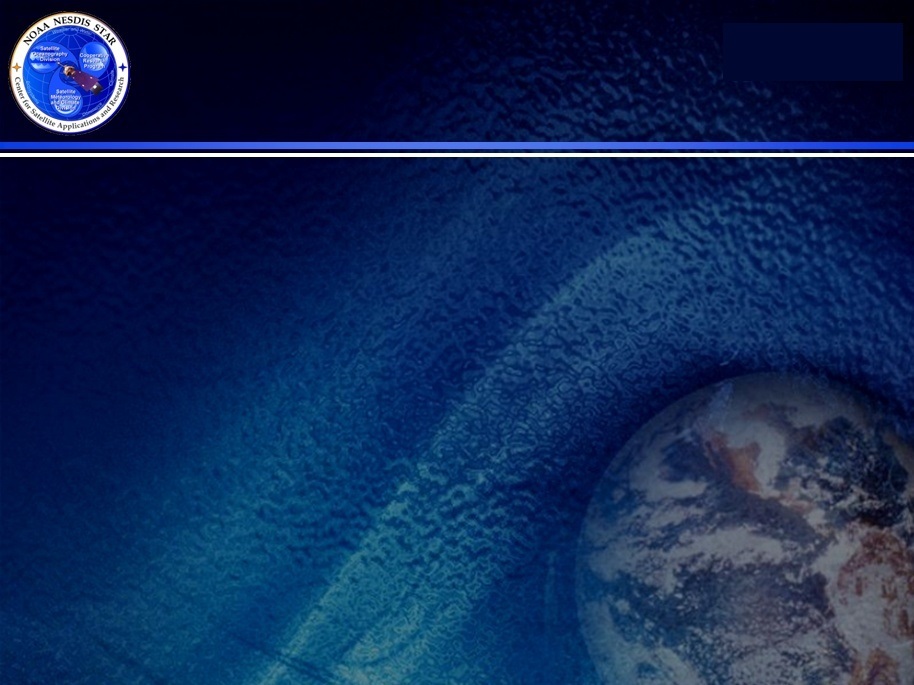 Software system
External inputs
External outputs
ALEXI  model
Satellite-based observations
Daily ET product with QC
Meteoro-logical data
Data processing unit
ESI product with QC
Ancillary data
Daily radiance and fluxes
With QC
GET-D Data Flow
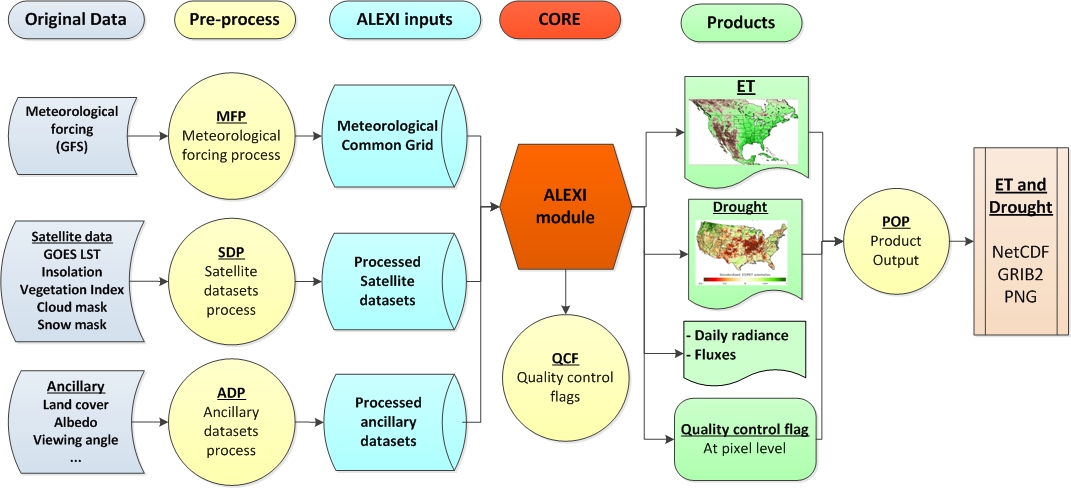 August 28, 2015
GET-D Operational Readiness Review
101
GET-DSystem Level - Input
GET-DSystem Level - Outputs
System DescriptionProduction
GETD generates one set of gridded data product over the North America domain per day:
Daily ET
2, 4, 8, 12-week ESI 
Daily radiances and fluxes 
Each product contains ET, ESI and other data layers with the QC flags for each grid.
Each product has file size of approximately 30 MB in raw binary data.
104
System DescriptionProduction - GRIB2
System DescriptionProduction – NetCDF4
Global attributes:
title = "GETD product" 
Date = “2013-08-01”
Variables:
        float Longitude(Longitude) ;
                Longitude:units = "degrees_east" ;
        float Latitude(Latitude) ;
                Latitude:units = "degrees_north" ;
        int ET(Latitude, Longitude) ;
                ET:units = “MJ  m-2 day-1“ ;
                ET:scaling_factor = 100 ;
        int ET_QC(Latitude, Longitude) ;
        int ESI_2_WEEK(Latitude, Longitude) ;
                ESI_2_WEEK:units = "none" ;
                ESI_2_WEEK:scaling_factor = 100;
        int ESI_2_WEEK_QC(Latitude, Longitude) ;
August 28, 2015
GET-D Operational Readiness Review
106
System DescriptionProduction – Output Data Files
GETDL3_zz_yyyyddd.vn.fff.gz
zz = domain name: NA (North America)
yyyy = four digit calendar year
ddd = day of year
vn= version number
fff = output format and valid values: grb2, nc or png

GETDL3_NA_2016006.v1.grb2.gz (ET, ESI and other products of North America in GRIB2 format for the version 1.0)
GETDL3_NA_2016006.v1.nc.gz (ET, ESI and other products of North America in NETCDF4 format for the version 1.0)
GETDL3_NA_2016006.v1.png.gz (ET, ESI and other products of North America in PNG format for the version 1.0)
August 28, 2015
GET-D Operational Readiness Review
107
System DescriptionProduction – Status report file
For each GETD run, a status report file is produced to indicate the Processing status of this run.
Each message line in the report file consists of 3 fields, namely the time (yyyymmddhhmmss) of the current message being reported, name of the subprogram that produced the message, and the detailed description of the message. 
The detailed description of the message may start with “ERROR” or “WARNING”. 
If “ERROR” appears in the description, the GETD run would be terminated and the final product will not be produced. 
If “WARNING” appears in the description, the GETD run will still continue but the quality of the final product might be affected by fact specified in the warning message.
GET-D Operational Readiness Review
108
August 28, 2015
System DescriptionProduction – Status report
1) % of overall product quality bit in the QF being 1 (not retrieved): If 100%, no retrievals were obtained.
2)      % of GOES data availability bit in the QF being 1 (bad data): If 100%, GOES input had problem;
3)      mean daily ET of the domain: its time series should be relatively smooth (no abrupt rise or drop);
Note that due to the variations in the GOES inputs and ALEXI model valid outputs, daily ET values could have higher variations than composited ESI values.
4)      mean rolling 8day ESI of the domain: its time series should be relatively smooth;
Example of the content in GETDL3_QF2014182.txt:
GETD QF INFO ON:   2014183
                GOES valid(%):     33.25
                  ET valid(%):     32.87
        Mean ET(MJ m-2 day-1):      110.13204
        Mean ESI 2-week :      0.893
        ……
        Mean ESI 12-week :      1.094
August 28, 2015
GET-D Operational Readiness Review
109
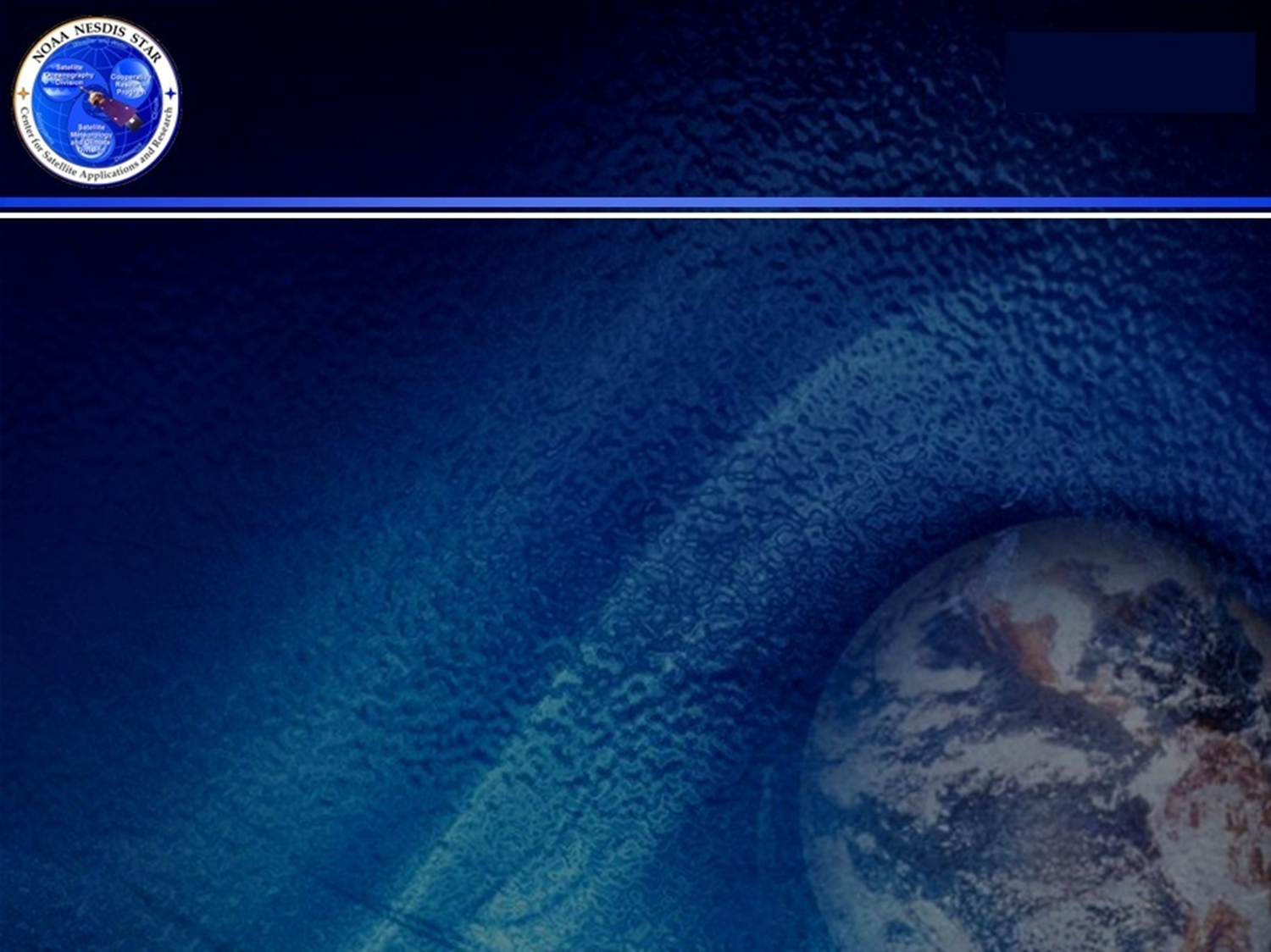 System DescriptionUnit - Meteorological Forcing Processor
Binary data in Alexi domain
CGMP-CFS
CFS in GRIB2
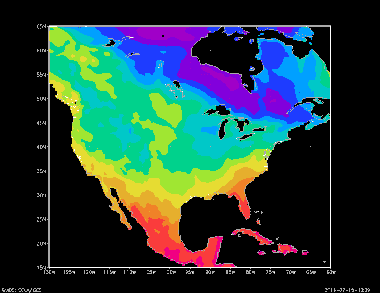 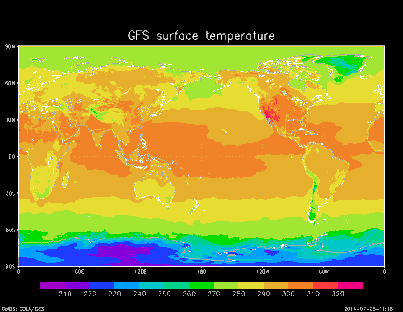 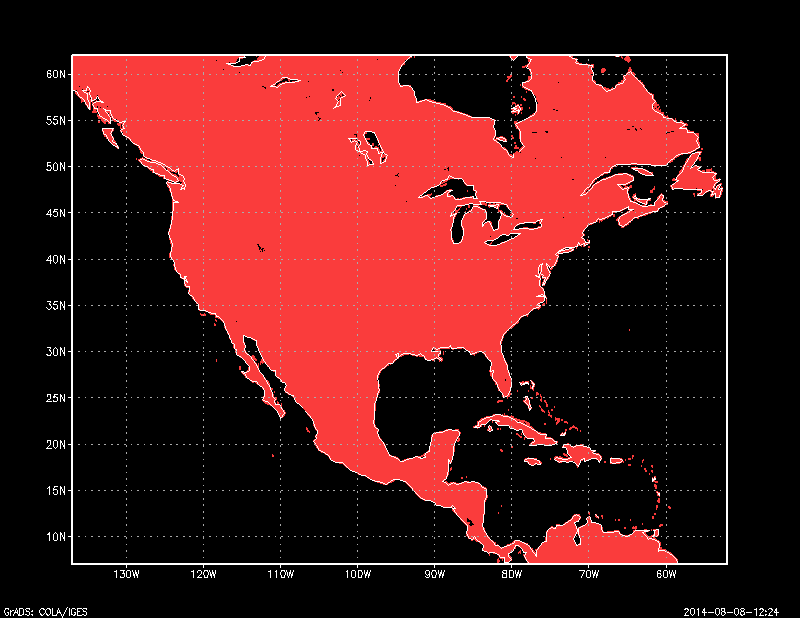 CGLMP
UMD global land mask
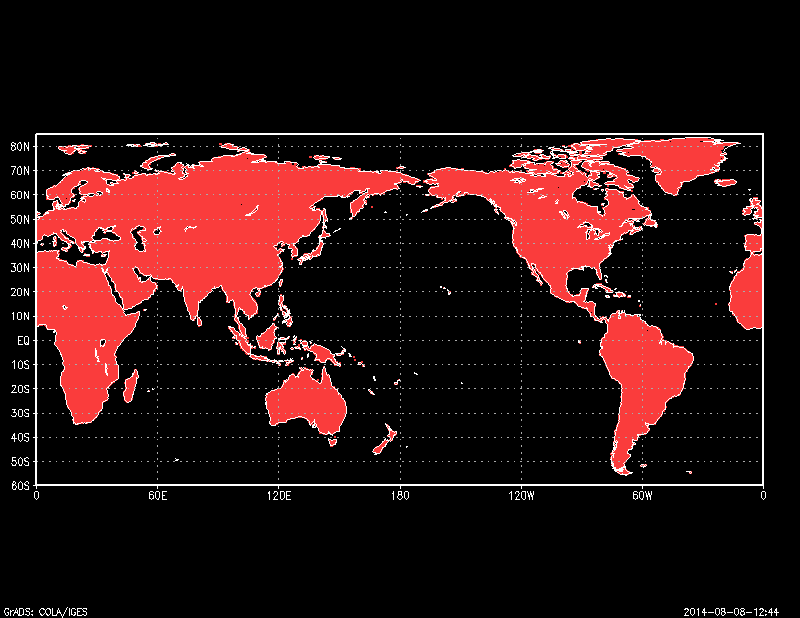 April 6, 2012
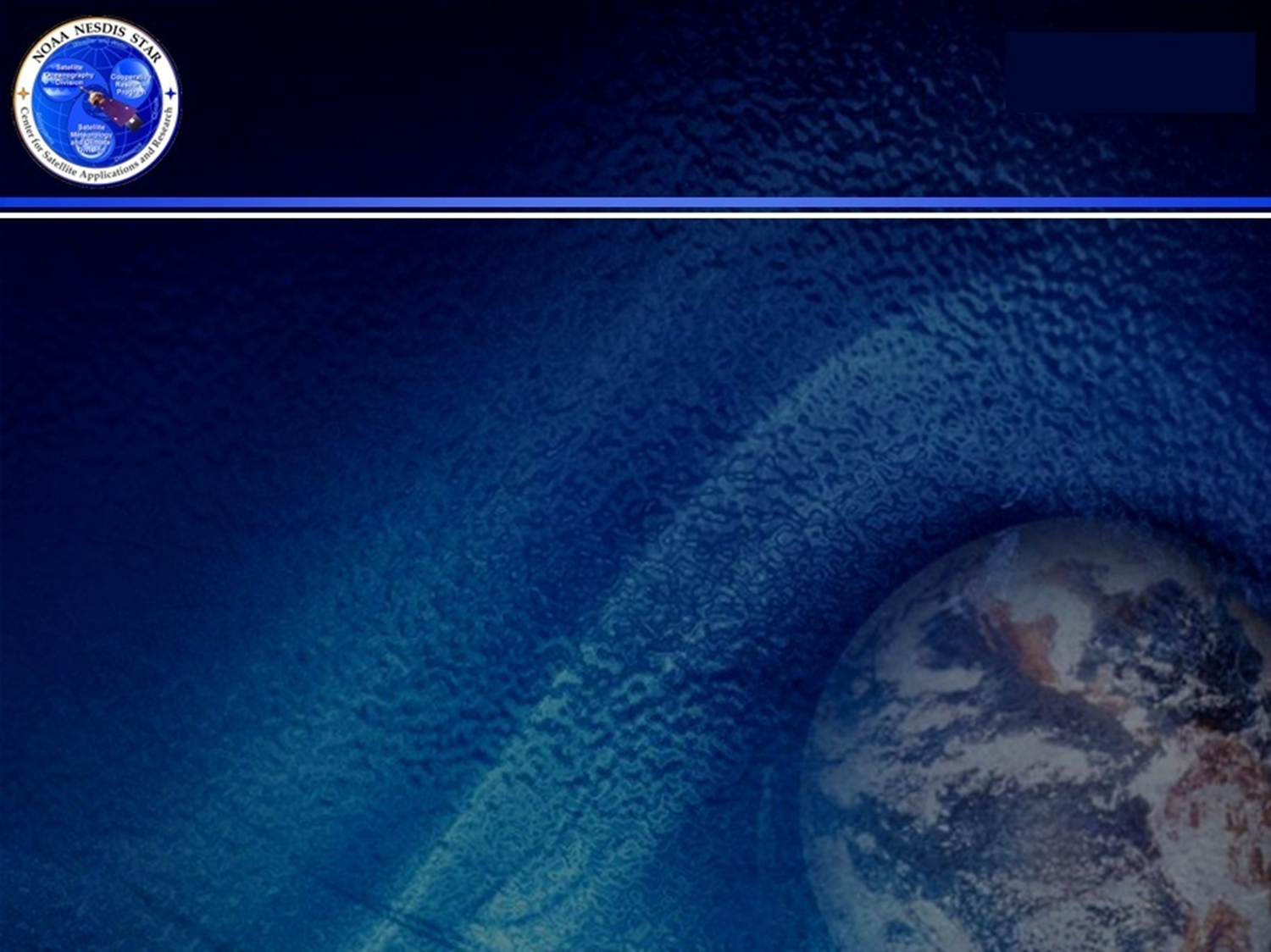 System DescriptionUnit - Satellite Dataset Processor
GDP
Binary data in Alexi domain
GOES AREA files
BT 3.9 & 11
CMP
INSO-GSIP L2
GSIP L2 netcdf4 data
VIIRS EVI/NDVI
VIP-VIIRS
Snow mask
SMP
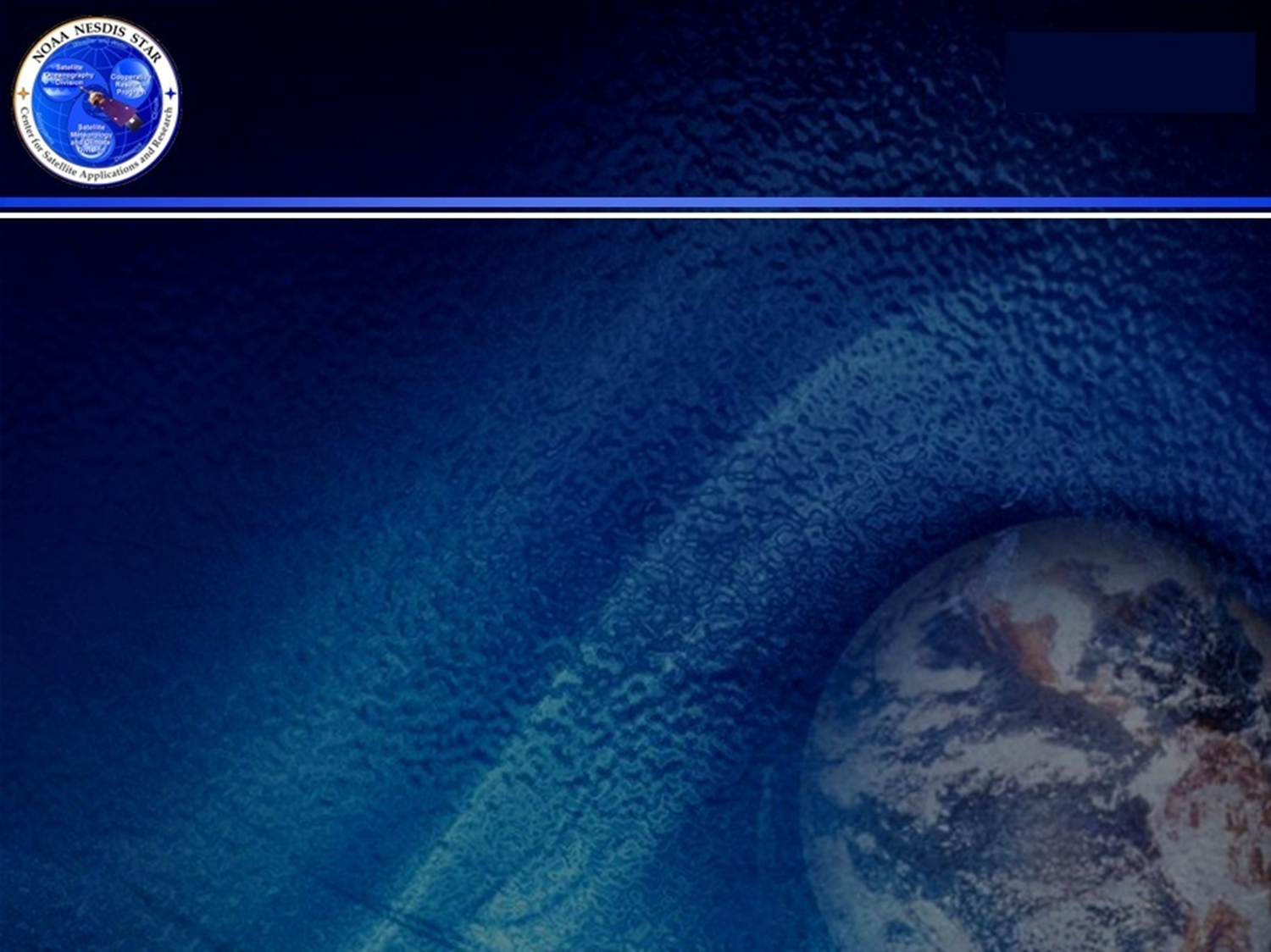 System DescriptionUnit - Ancillary Dataset Processor
Binary data in Alexi domain
CIP
Clear sky insolation data
AP
Albedo data
LCPP
UMD land cover
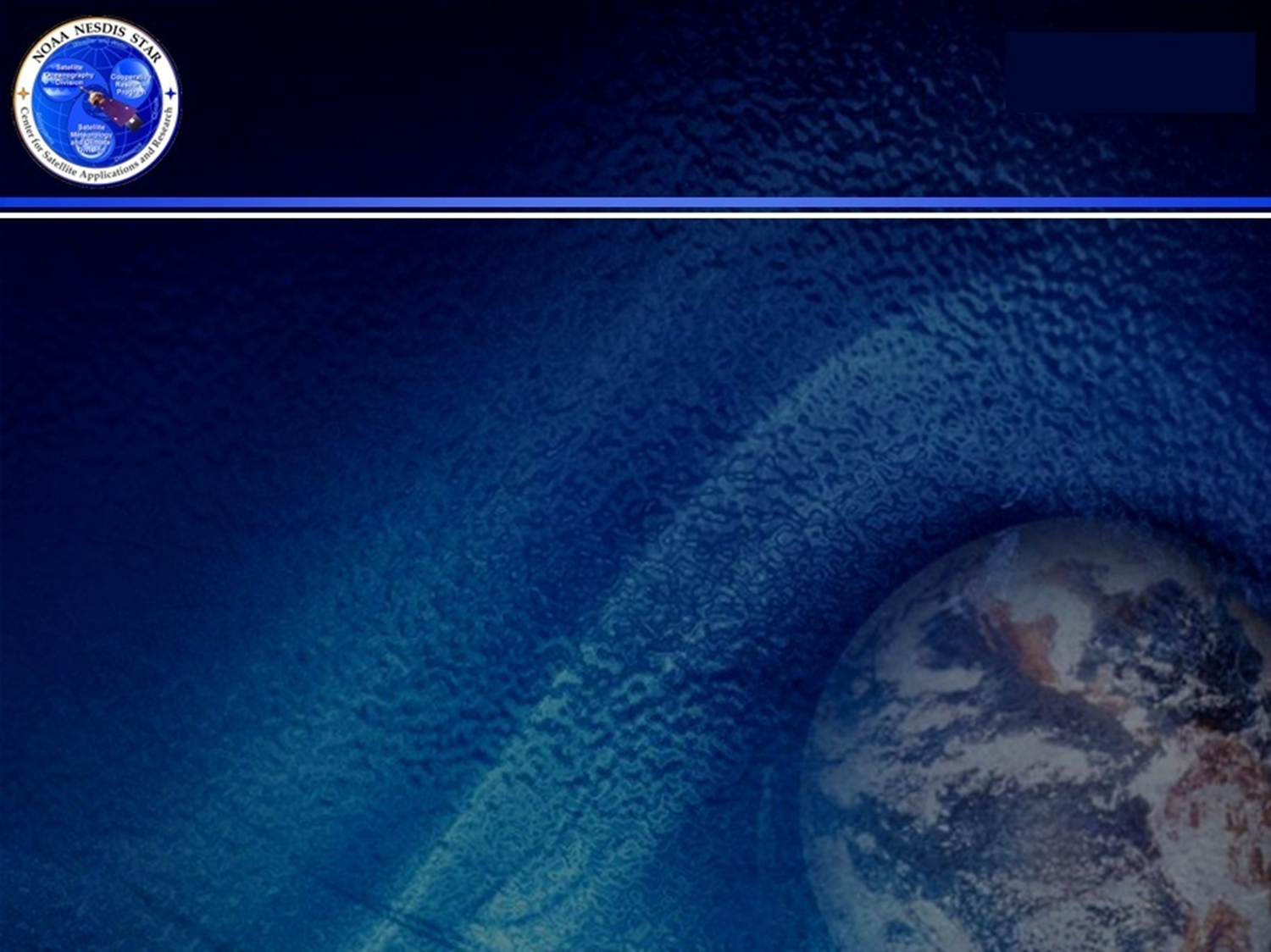 System DescriptionUnit - ALEXI Core Processor
Binary inputs
APM
Binary outputs
RIP
ROP
QCF
System DescriptionUnit - Product Output Processor
Binary outputs
Output GRIB2 file
Output NETCDF4 file
POP
Output PNG files
Status report file
Outline
Introduction		      		 
Risks and Actions			 
System Requirements 		 
System Description 			 
System Test 			 
System Operational Readiness	 
Summary
115
115
[Speaker Notes: Priyanka: Changed 
--“Project Plan” to “Introduction” 
--“PDR Report to PDR Risks and Actions”]
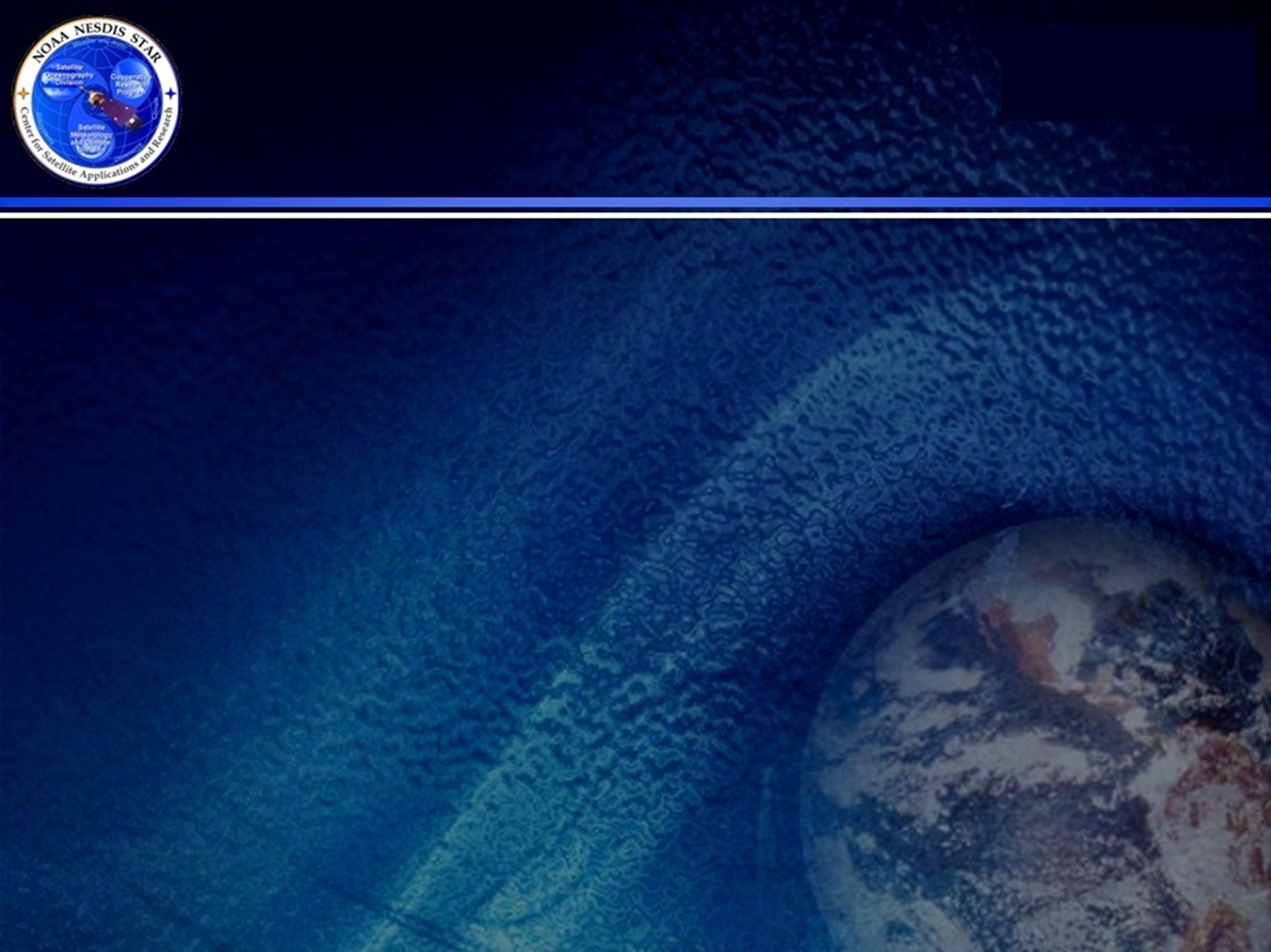 Section 5 –
System Test

Rao Venkata
116
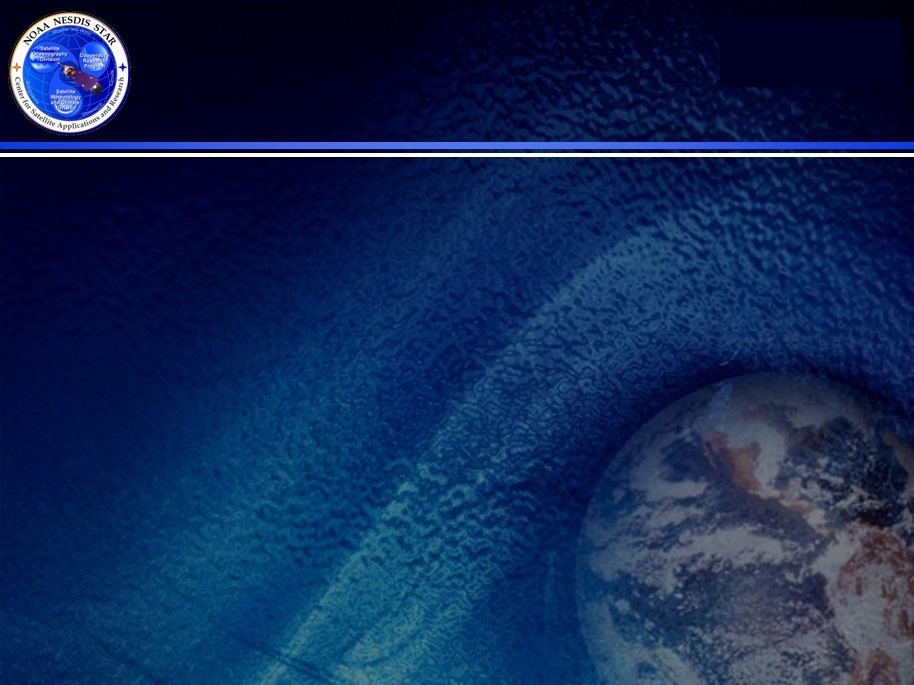 System TestObjectives
Ensure that all requirements specified for the product processing system and products are satisfied, and the products meet the users’ needs and expectations.
117
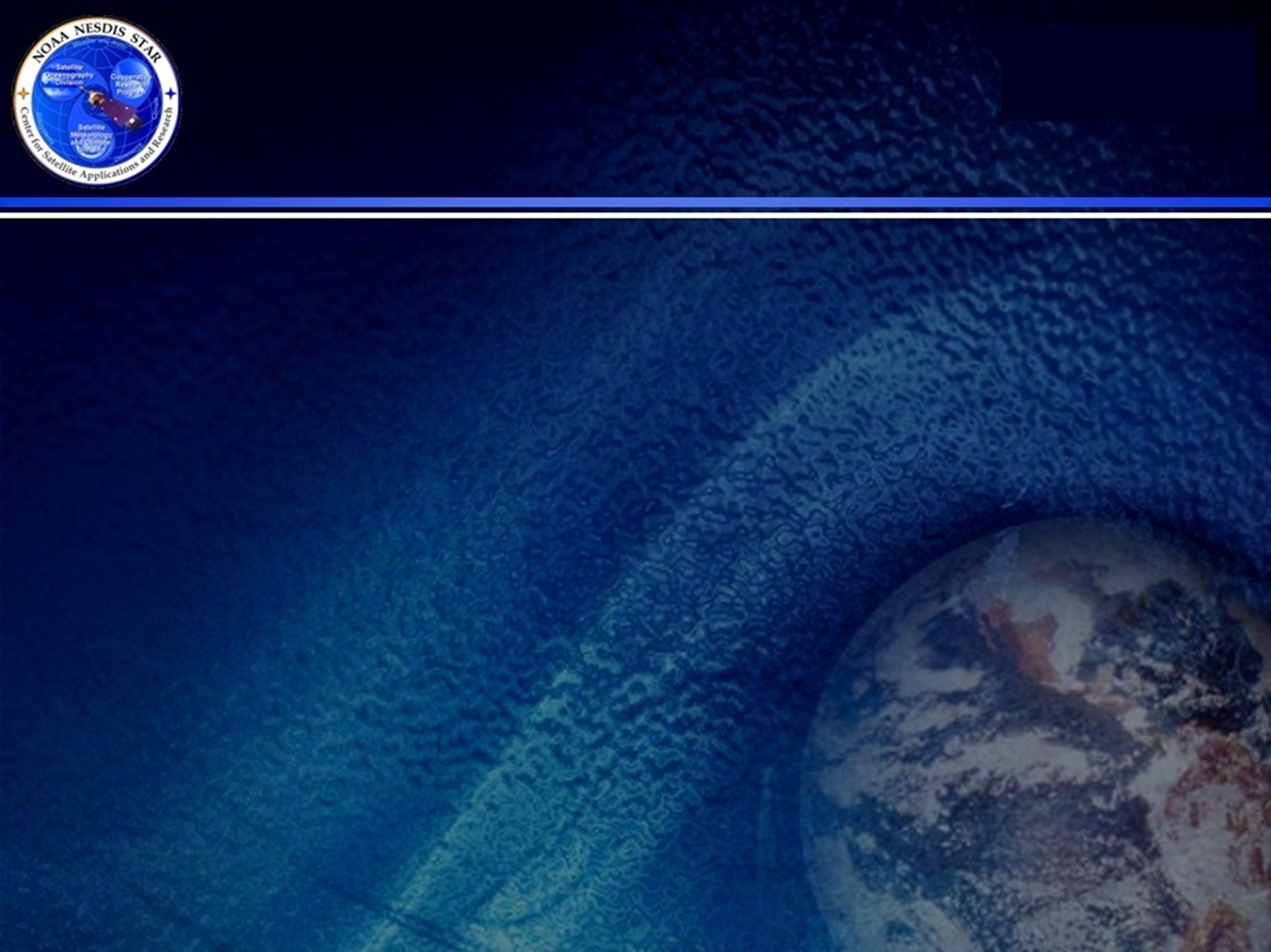 System Test Description
Each test has been done following the scenario
Describe the test item
Show scheduled execution times (cron schedule)
Show directory listing of output files indicating the file creation time is consistent with the scheduled execution time
118
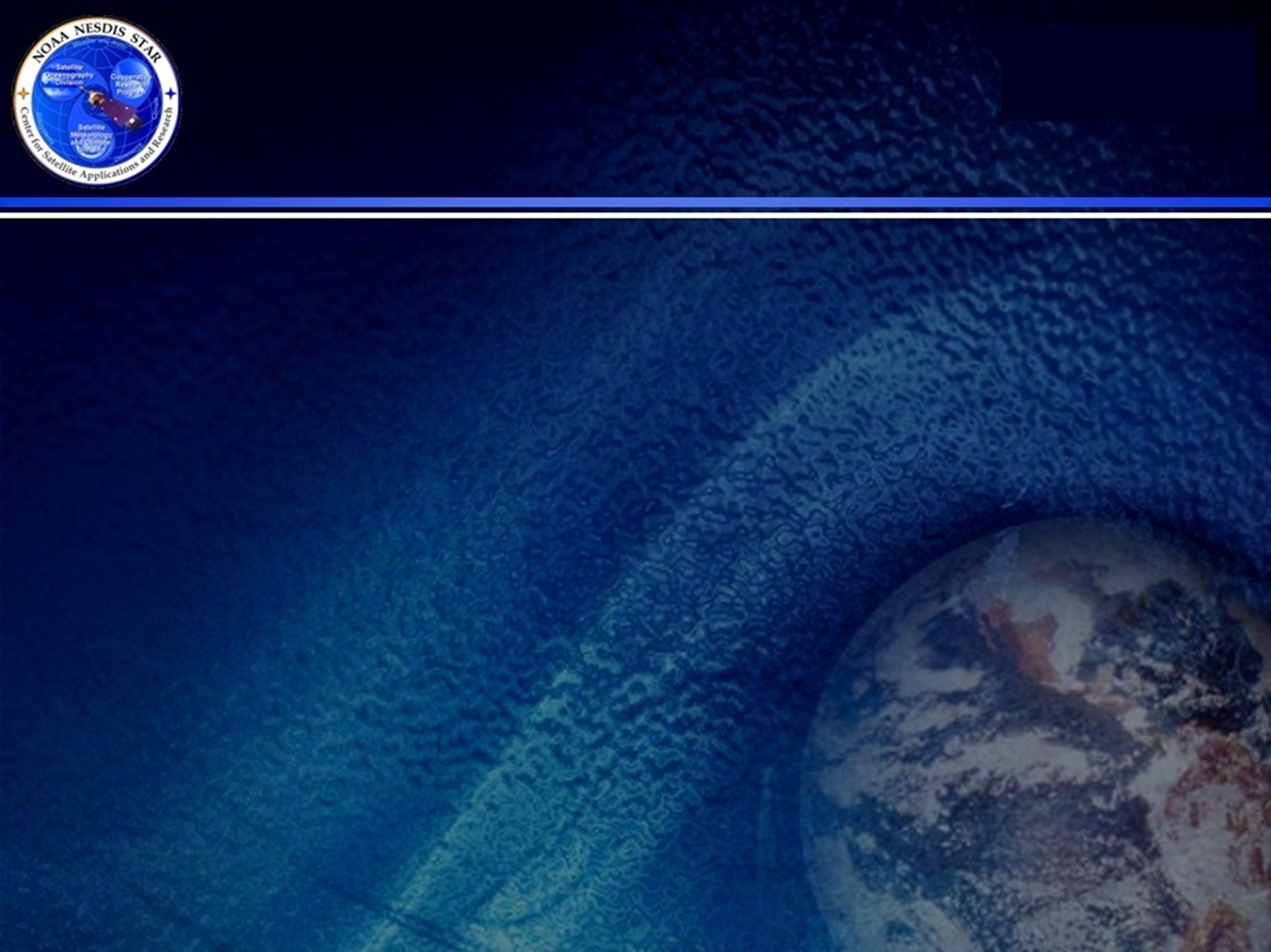 System TestTest Environment
The  system test was done at OSPO
6  CPUs
2.0 GHz
16 GB memory
400 GB additional disk space
gcc  
PERL

NetCDF, GRIB2 and HDF5 lib were installed

NetCDF version 4.2
HDF5 version 1.8.7
HDF4
119
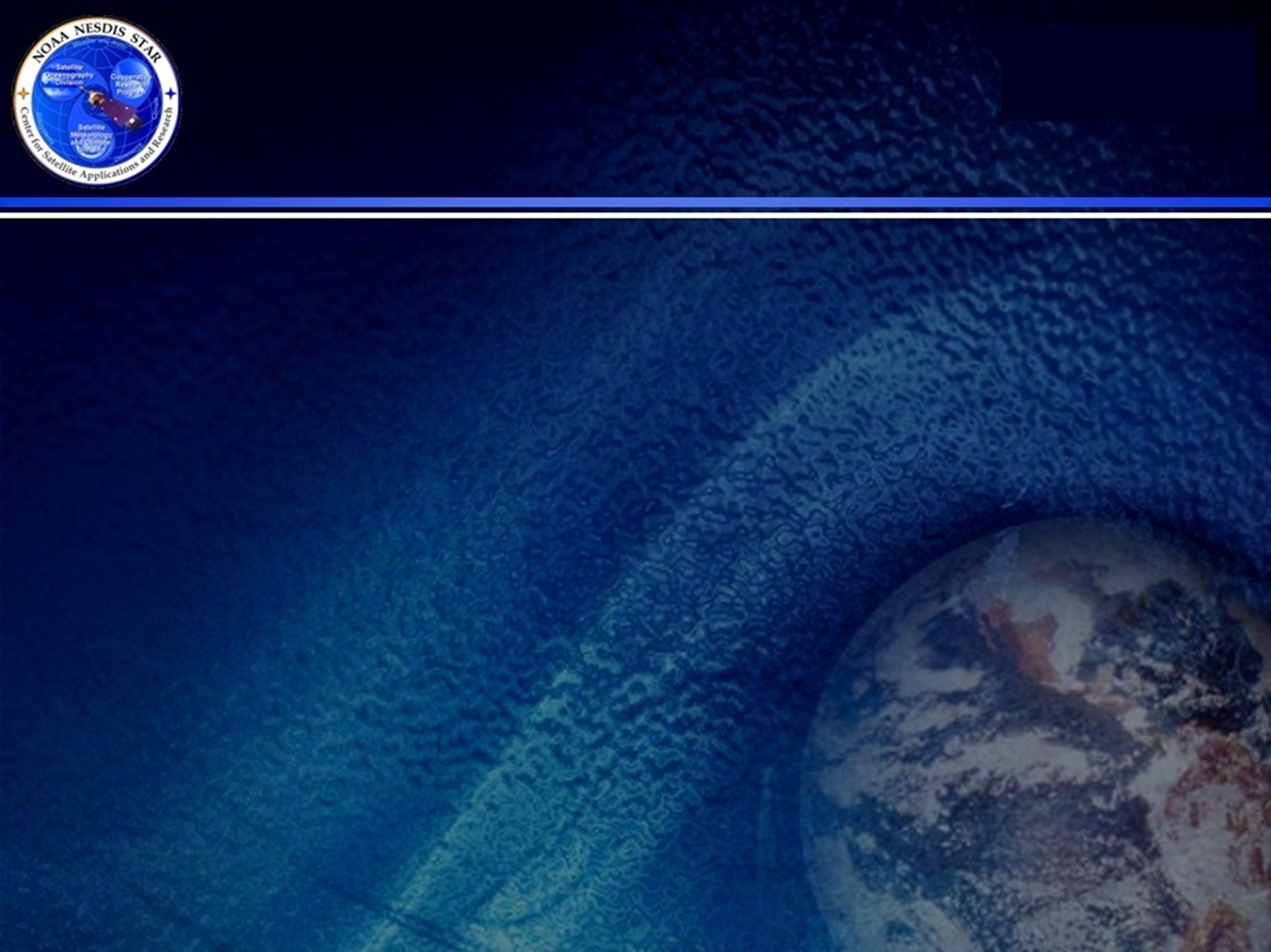 System TestSoftware installation
The GET-D software was written in FORTRAN 90
To install the source codes, copy the following directories (delivered as a tar file)
GETD/src
GETD/script_files
GETD/lib_packages
GETD/IDL
Install the libraries
Follow the instructions in the GETD/lib_packages/README to install all the libraries needed for GETD.
Compile the source codes
cd GETD/src/make
Change the paths of libraries in “Makefile”
Run command “make” from directory “GETD/src/make”
The executables will be under “/data2/Pgetd/run”
120
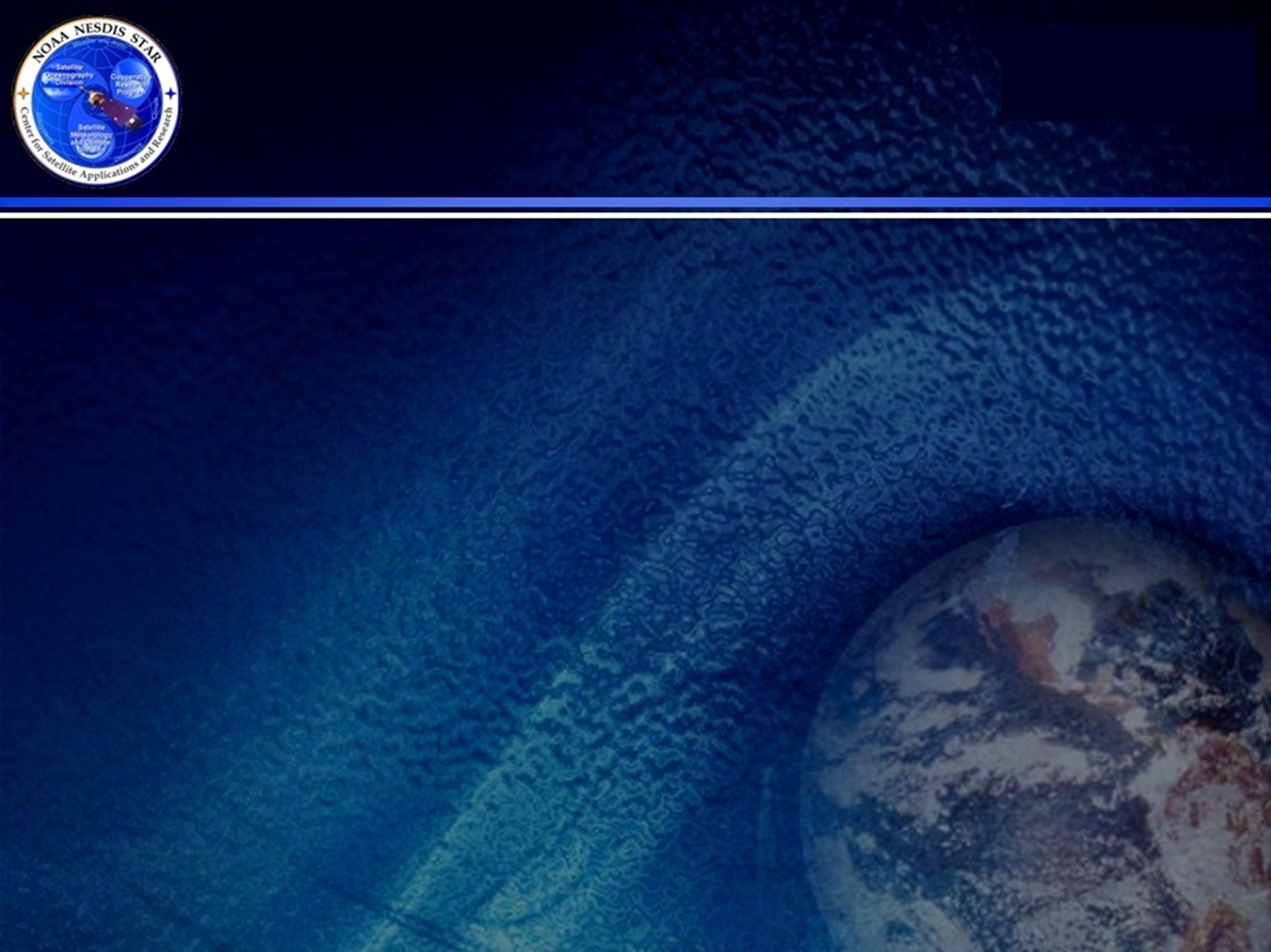 System TestSoftware installation
Run the scripts
Modify the paths of libraries and input/output data in CSHELL scripts under “~/GETD/script_files/”.
Scripts for daily procedure “run_GETD_by_doy.csh” should be run under “/data2/Pgetd/run” directory.
121
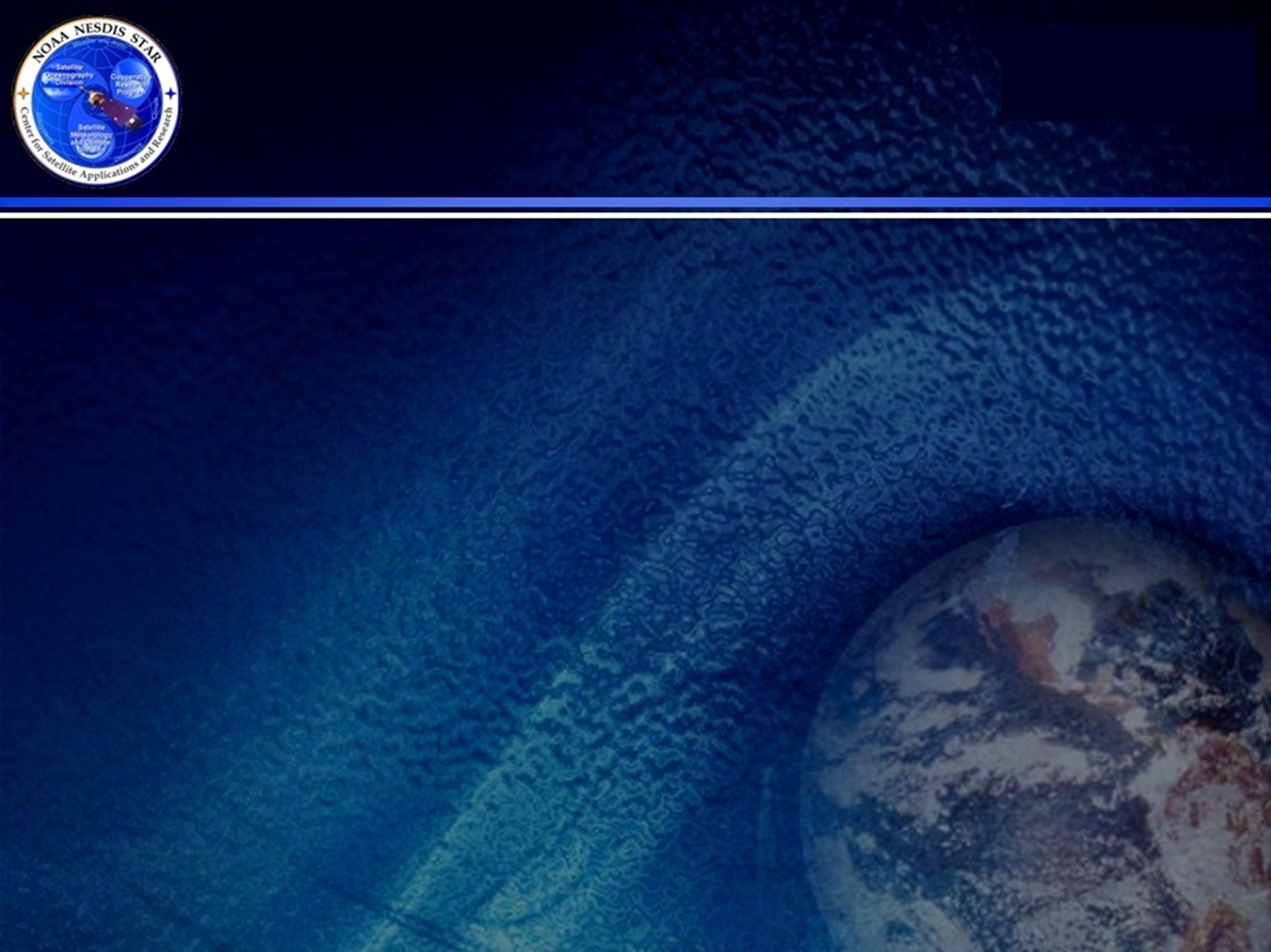 System TestTest Items
Daily GETD processing procedures
Generate the meteorological inputs for the CFS inputs.
Generate the clear sky morning land surface temperatures from GOES inputs.
Generate the daily insolation from GSIP inputs.
Generate the daily LAI from VIIRS inputs.
Generate the daily Snowmask from IMS inputs.
Genreate the daily ET and fPET from all the inputs.
Genreate the daily 2, 4, 8, 12 weekly composite ESI from daily fPET and climatology data.
122
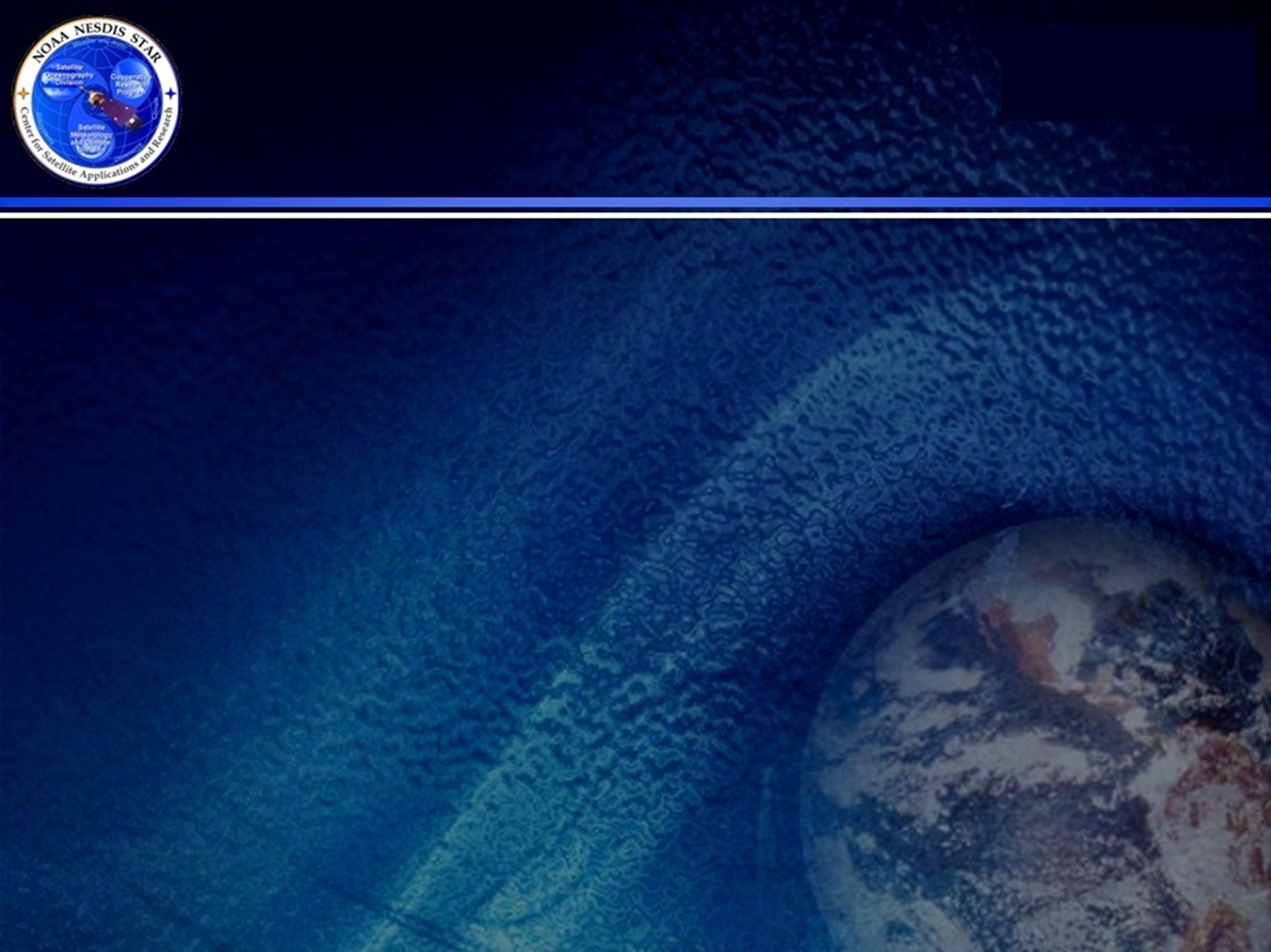 System TestTest Items
Daily inputs
8 daily CFS GRIB2 files for two days.
Daily GOES EAST and WEST image files from 3 bands.
24 daily GSIP L2 NETCDF files for two days. 
VIIRS granules/GVF_EVI data files.
1 snow mask file from IMS.
Climatology files.
Daily outputs
1 NETCDF file
1 GRIB2 file
1 Ascii file contains the statistics for the output variables
4 PNG files for comparison
123
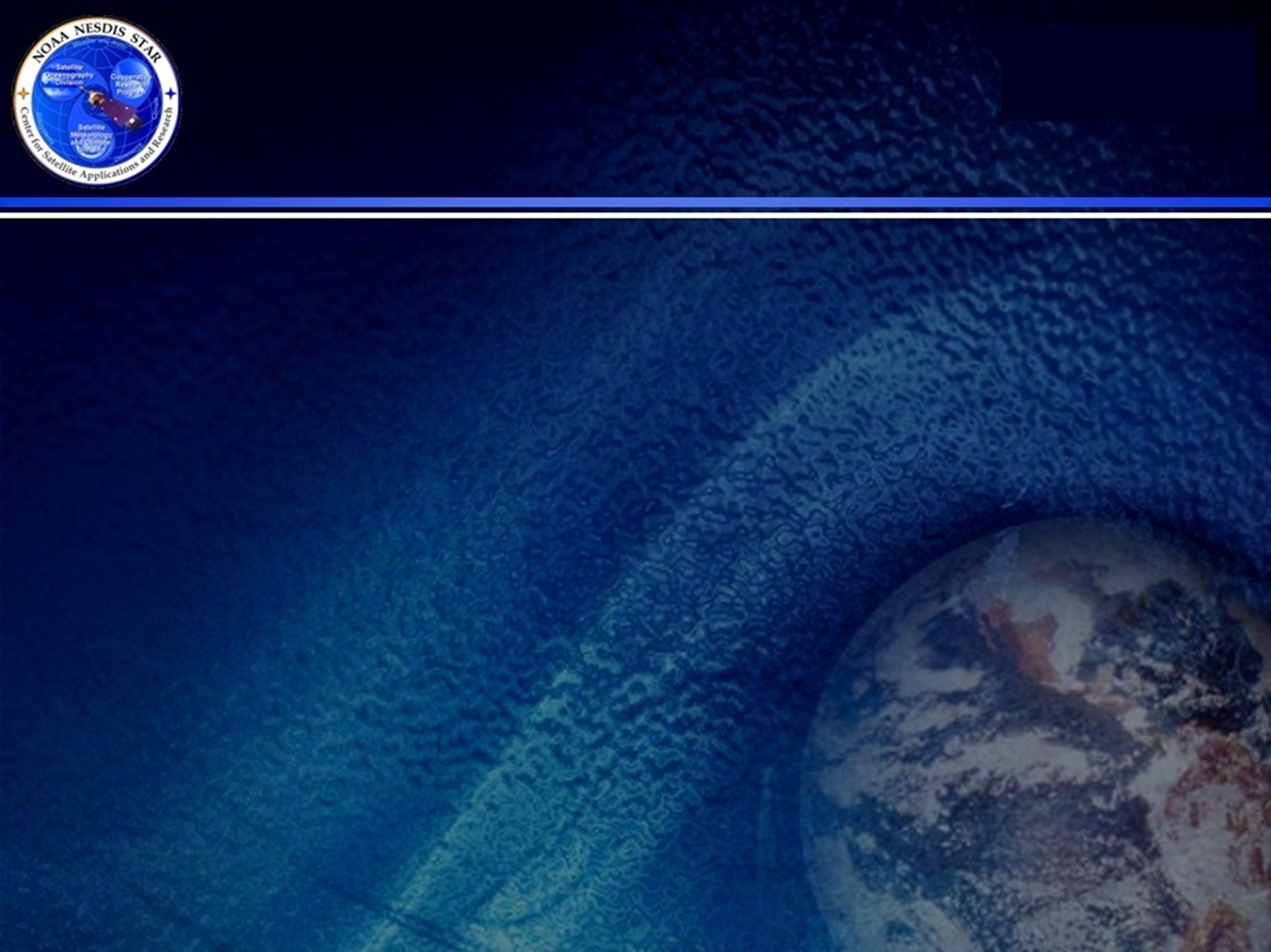 System Test Daily Procedure
OSPO
Driven by cron job.
Determine working day by computer time.
Find paths from CSHELL scripts and
configure files.

Get other parameters from configure files.

Process the input data.
Generate the daily ET and fPET data.
Produce the composite weekly ESI outputs . Tranfer the outputs to DDS and SATEPSANON.
STAR
Driven by cron job.
Determine working day by computer time.
Find paths from CSHELL scripts and
configure files.

Get other parameters from configure files.

Process the input data.
Generate the daily ET and fPET data.
Produce the composite weekly ESI outputs.
124
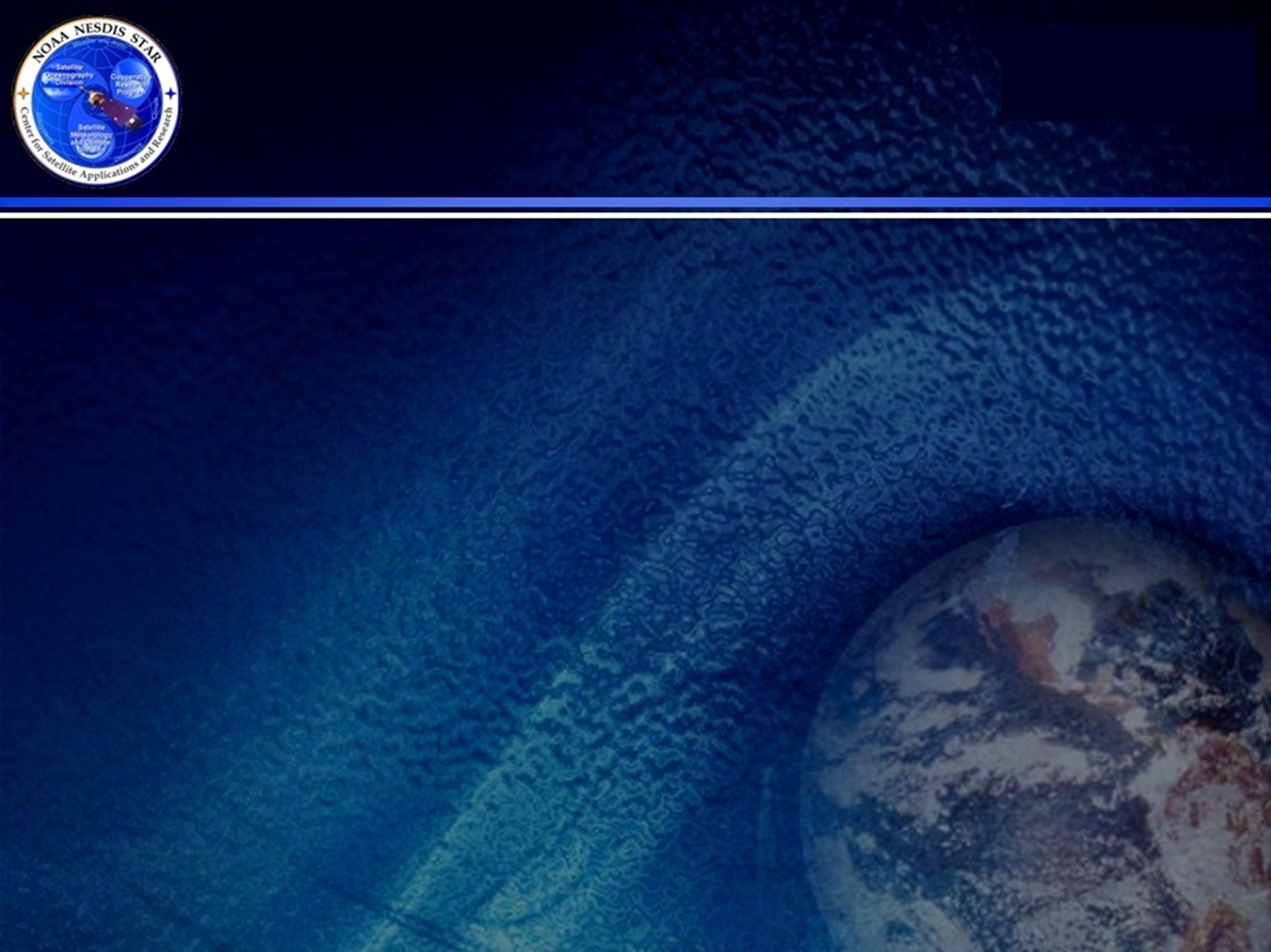 System Test
CGMP-CFS
run_daily_CFS_STEP1.csh 2015 339
run_daily_CFS_STEP2.csh 2015 339
STAR                                                  OSPO
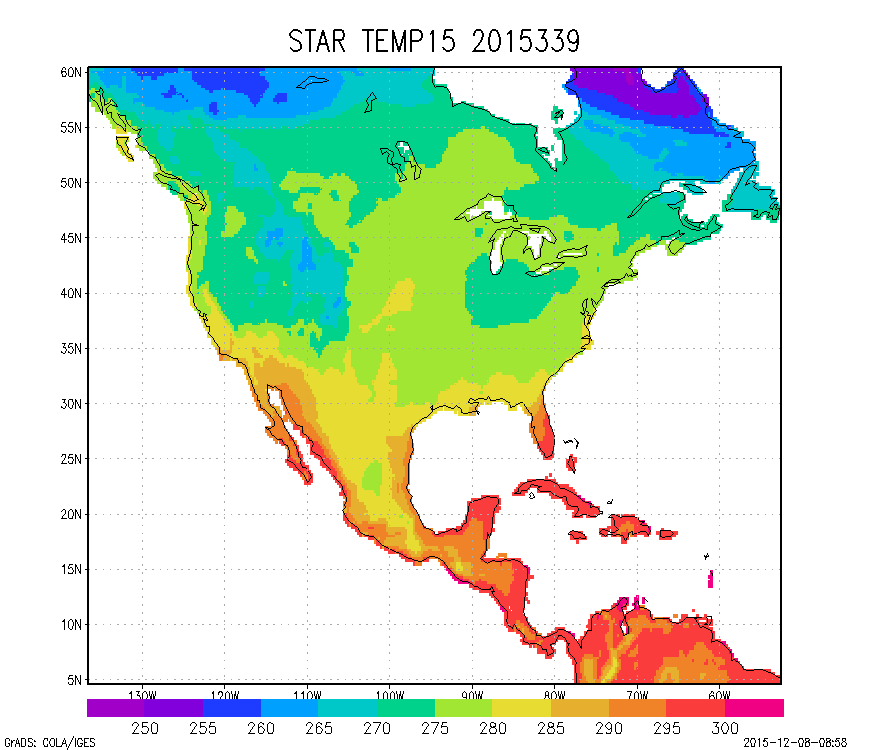 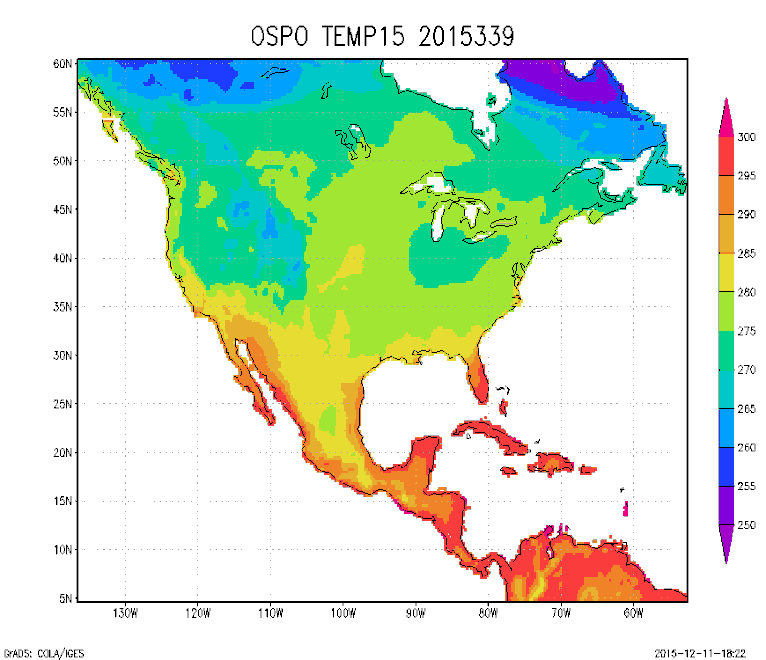 125
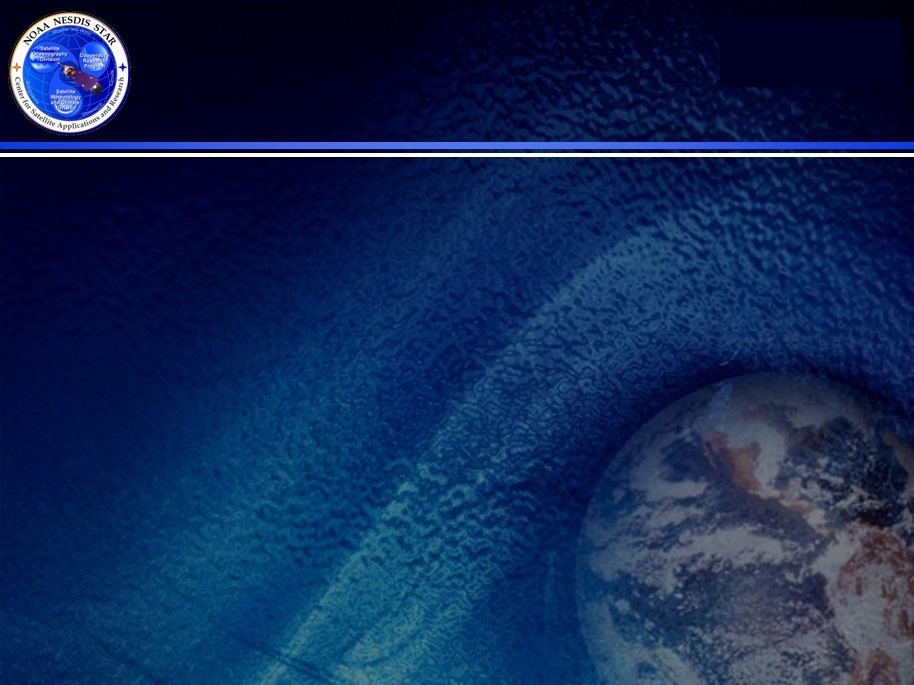 System Test
INSO-GSIPL2 
run_daily_GSIP_STEP1_2.csh 2015 182
run_daily_GSIP_STEP3.csh
STAR                                    OSPO
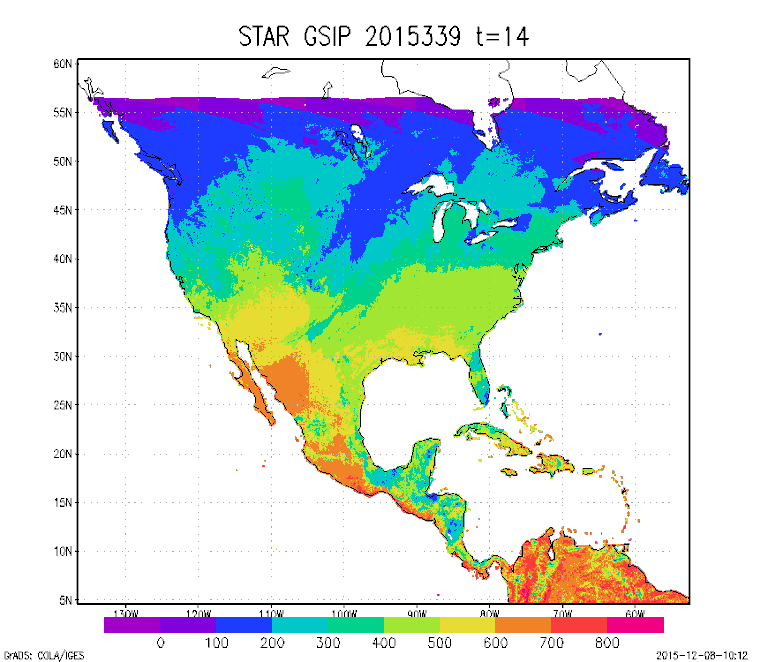 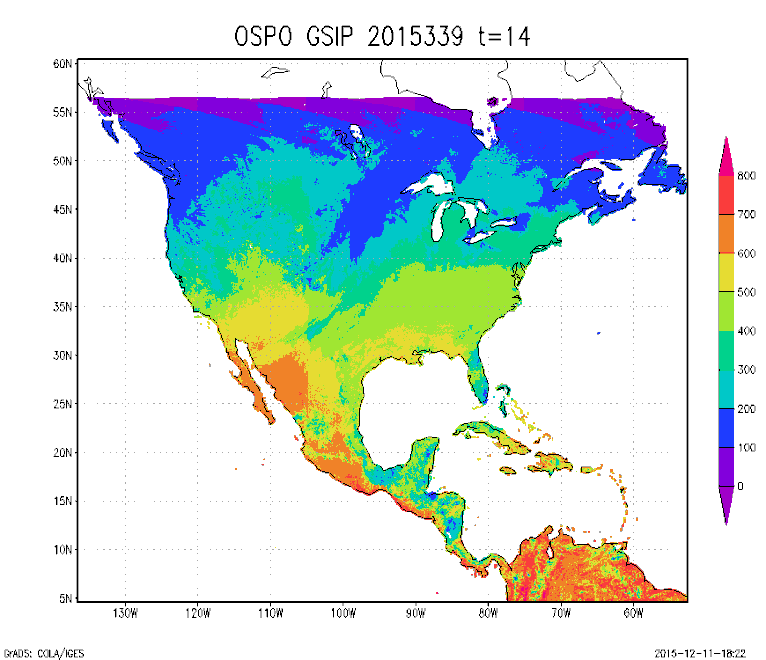 126
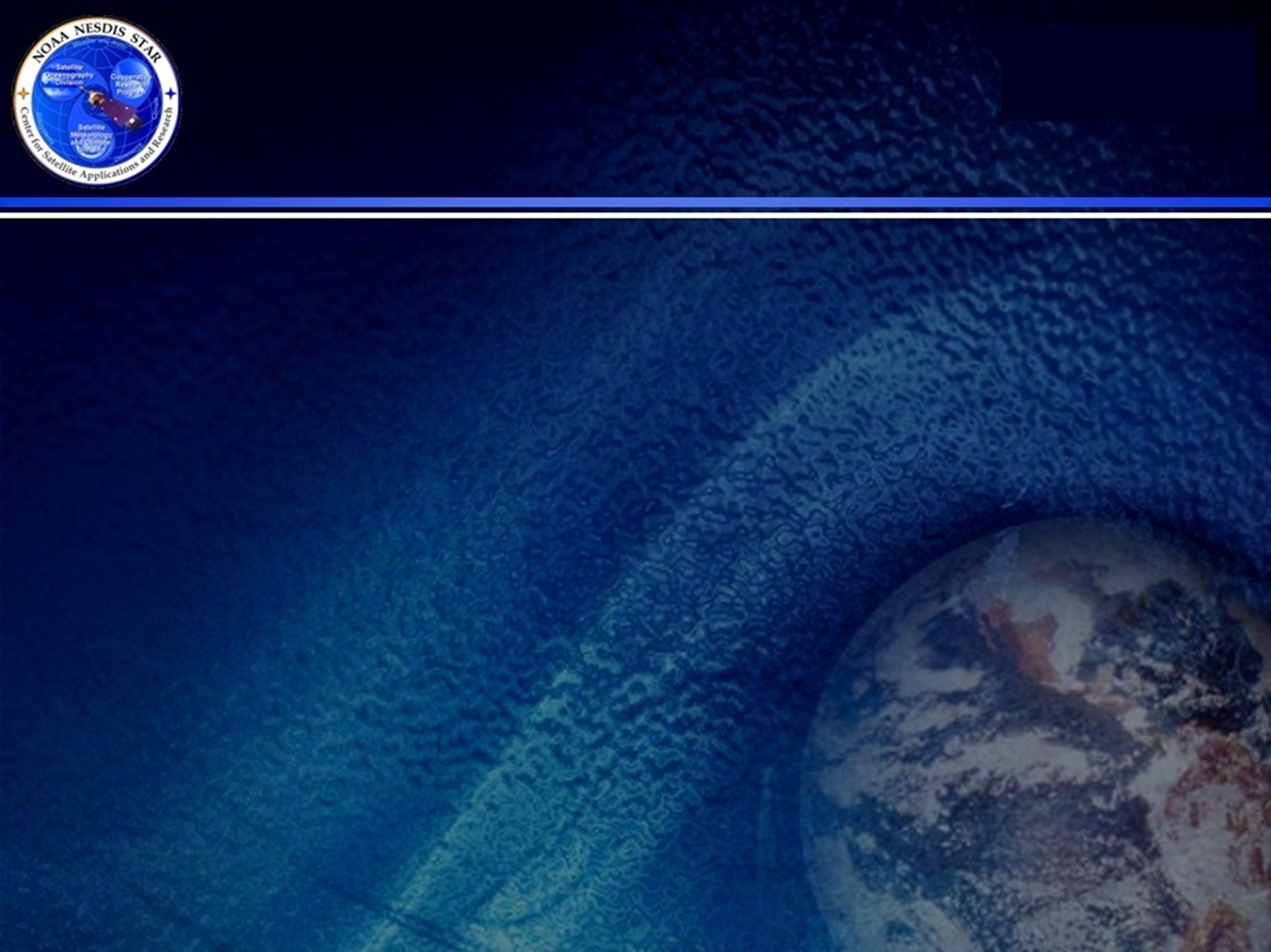 System Test
GOES Data Processor (GDP)
run_daily_GOES_STEP1.csh 2015 339
run_daily_GOES_STEP2.csh 2015 339
run_daily_GOES_STEP3.csh 2015 339
STAR                                    OSPO
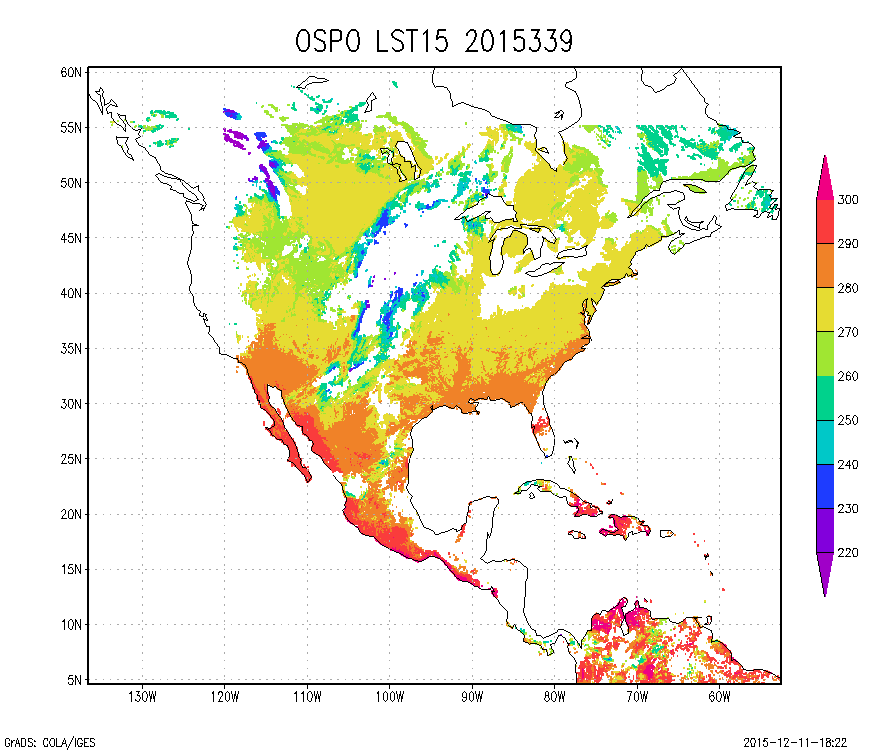 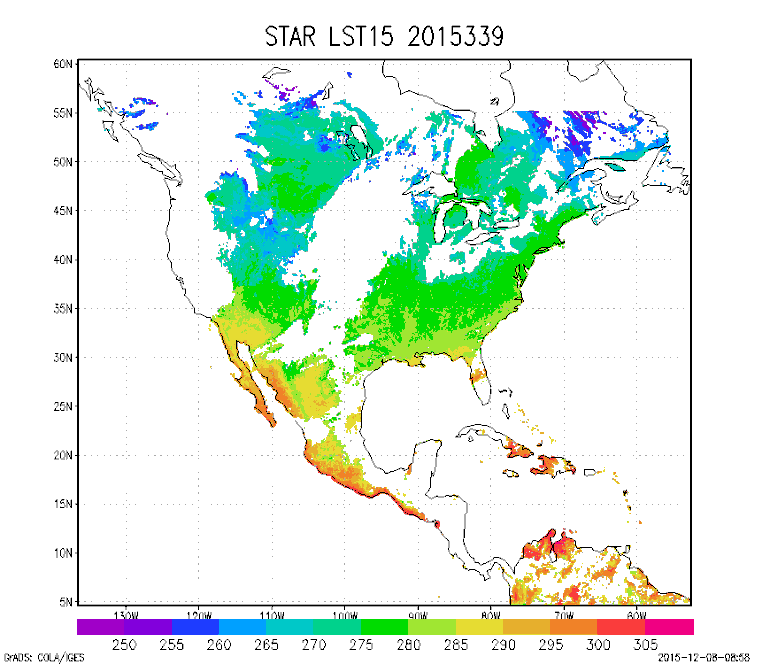 127
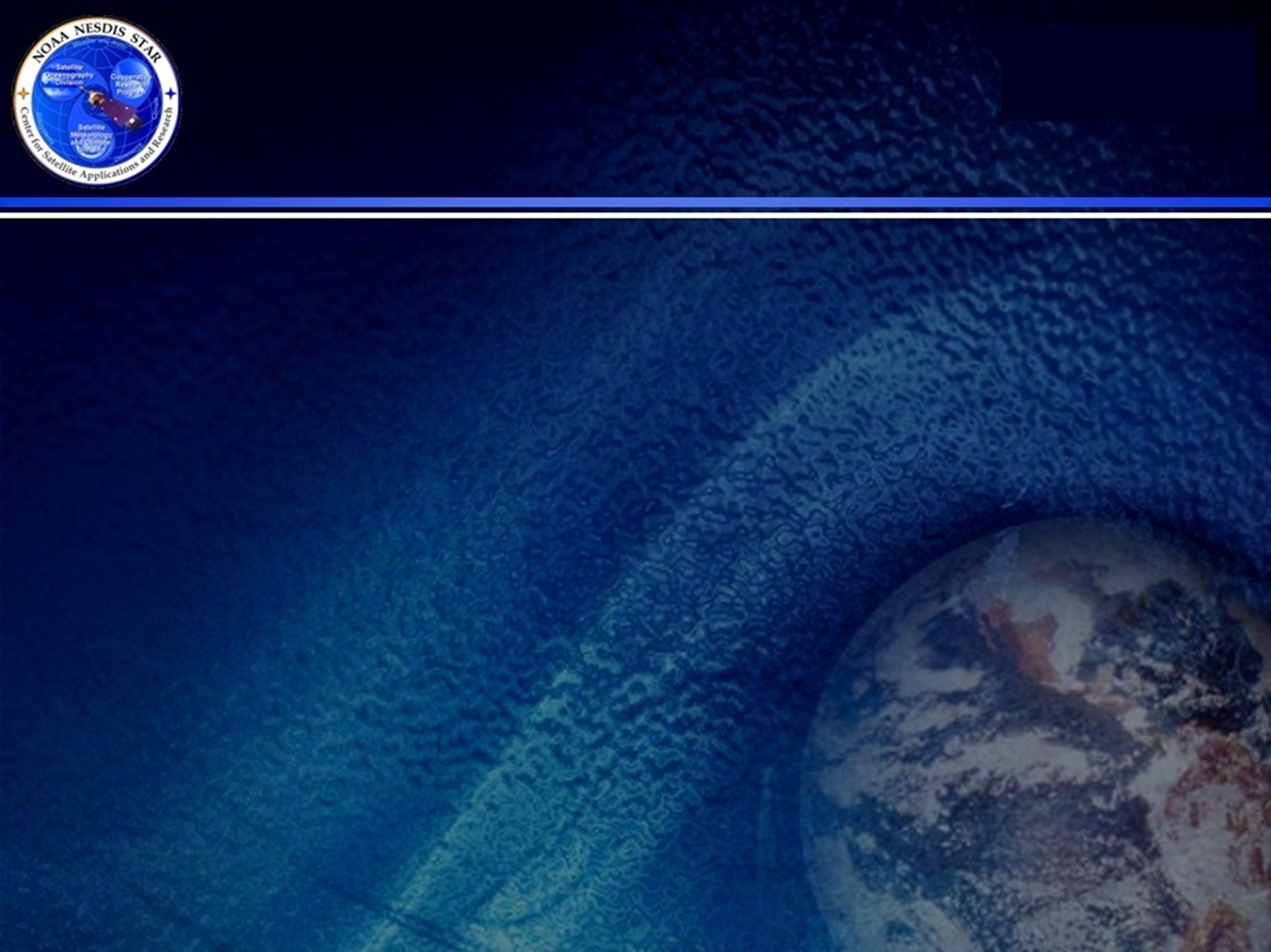 System Test
VIP-VIIRS
run_daily_aggEVI.csh
run_daily_VIIRS_EVI.csh 2015 339
run_daily_VIIRS_LAI.csh 2015 339
 
STAR                                    OSPO
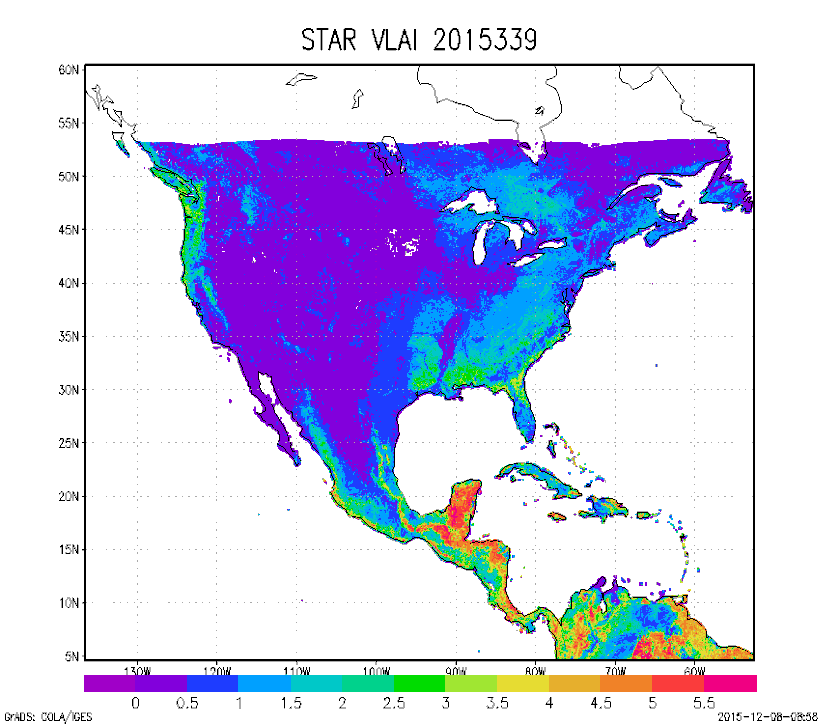 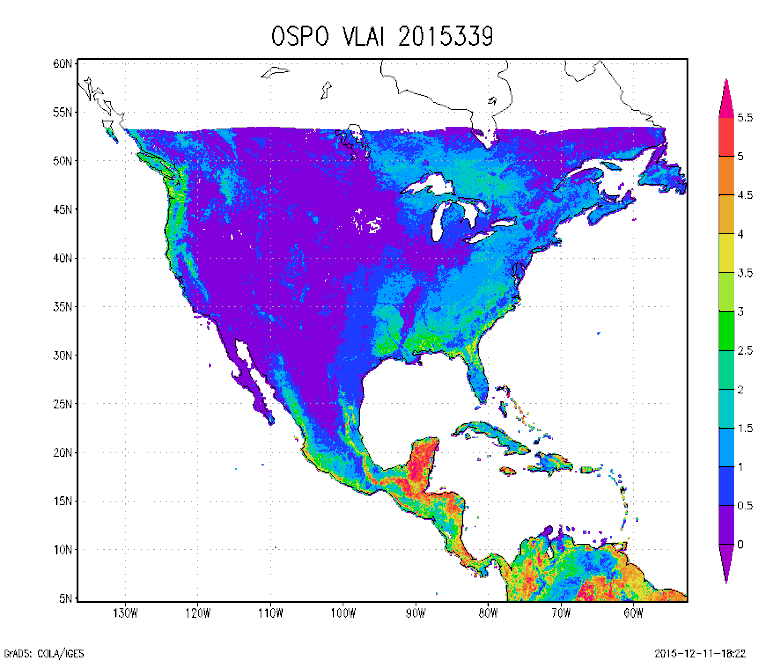 128
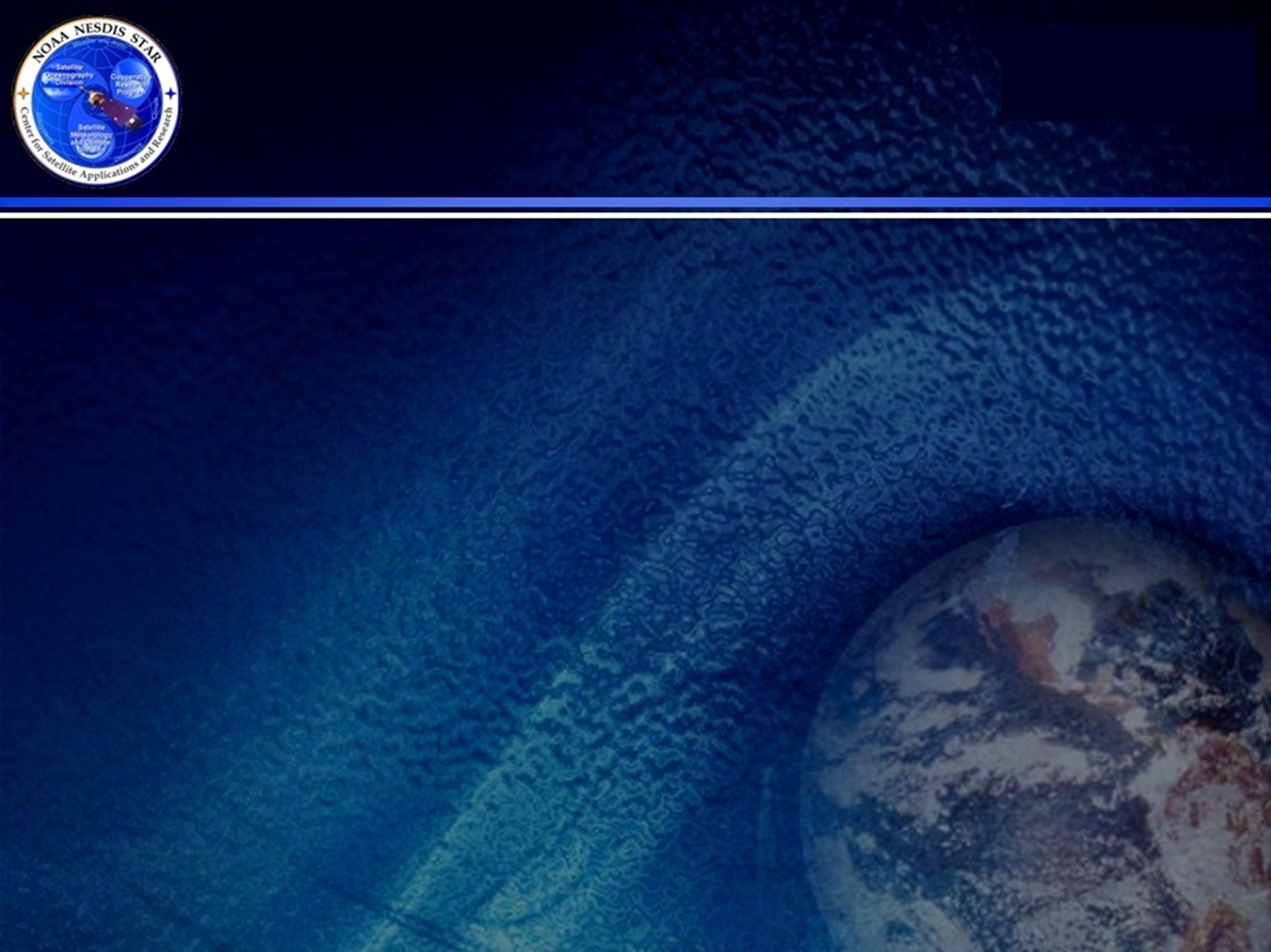 System Test
SMP 
run_daily_SNOWMASK.csh 2015 339
 
STAR                                    OSPO
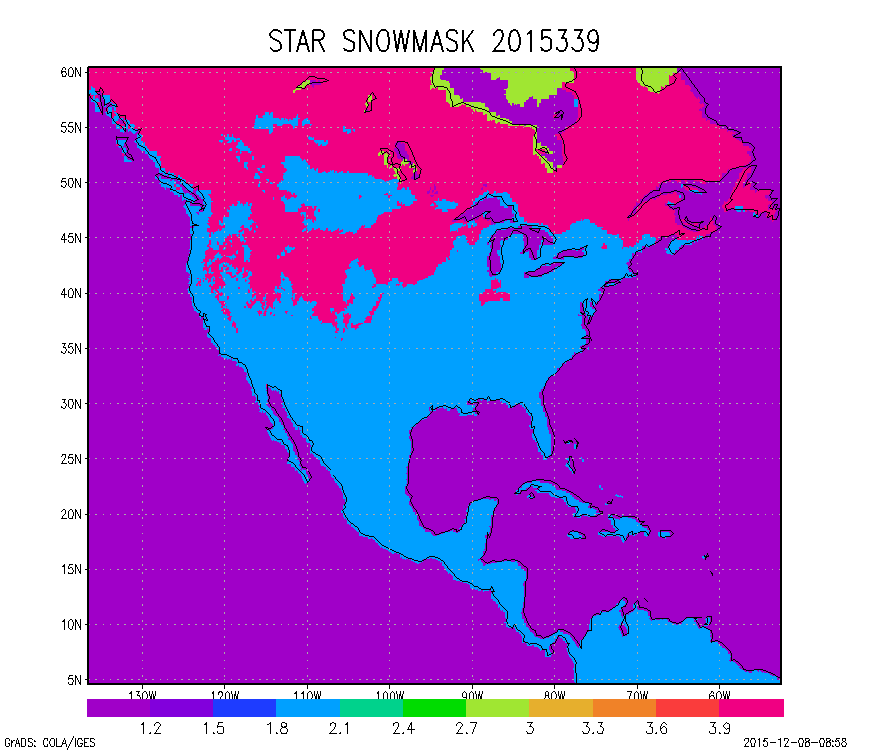 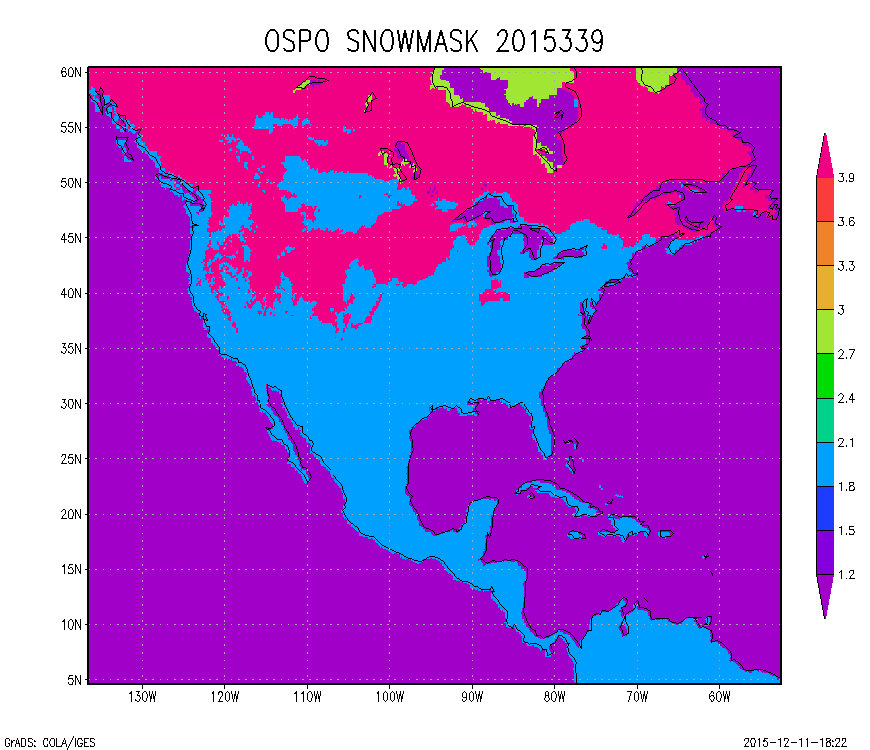 129
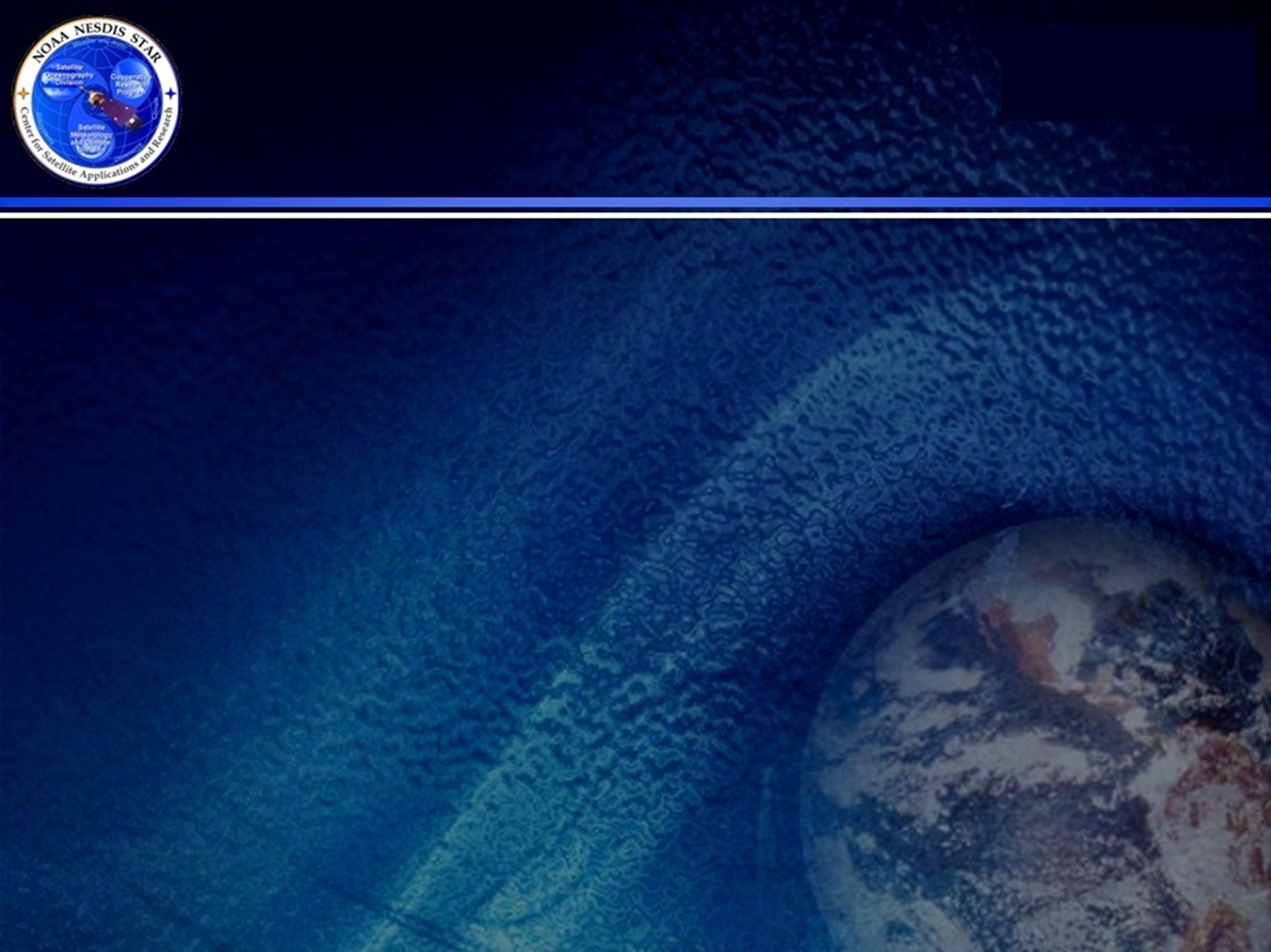 System Test
ROP 
run_VLAI_ALEXI.csh 2015 339
 
STAR                                    OSPO
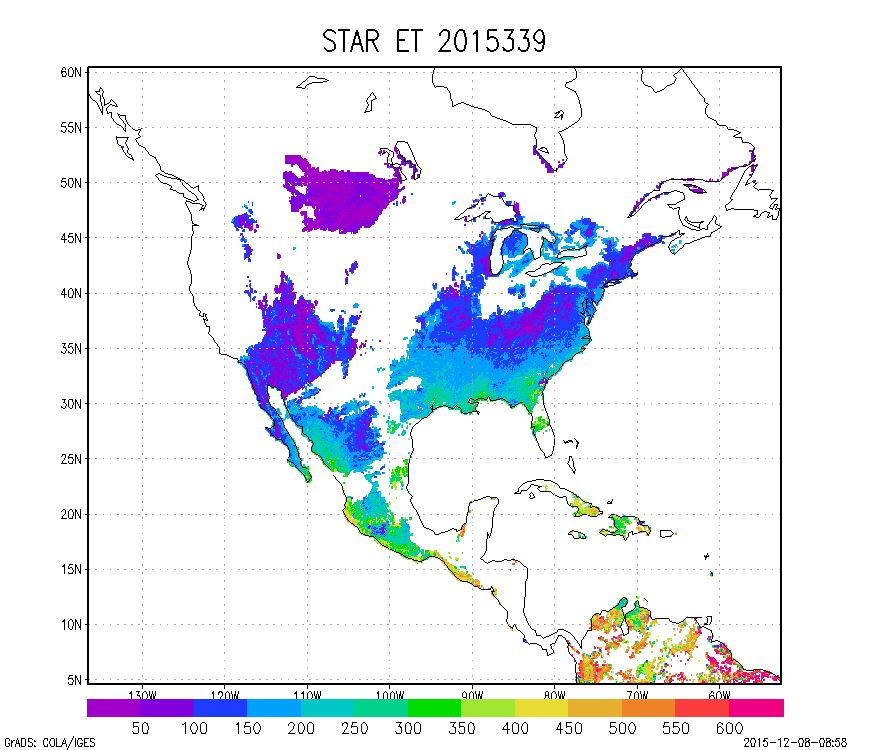 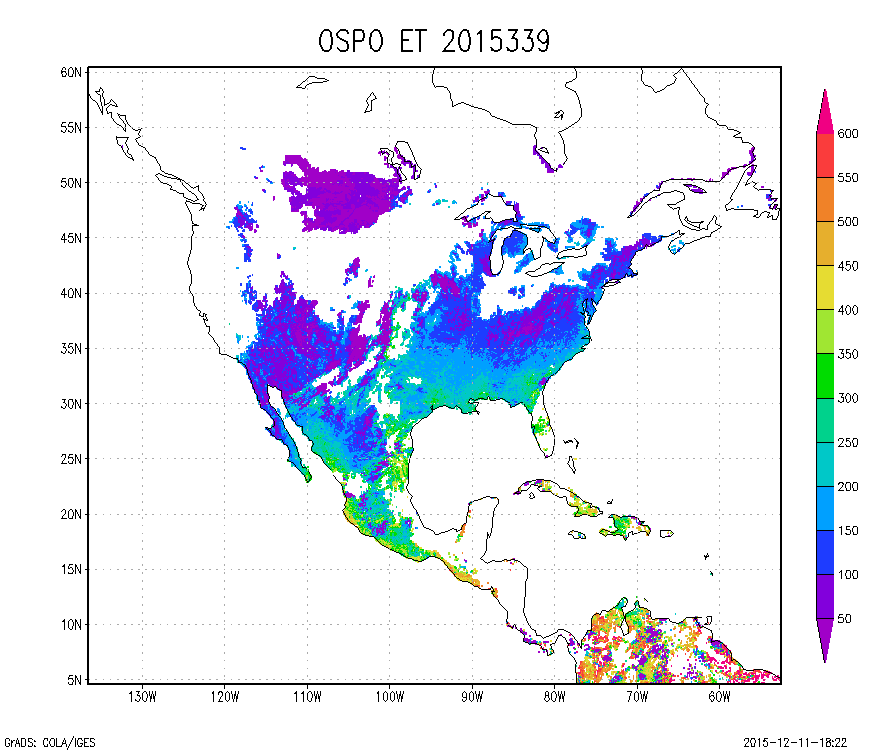 130
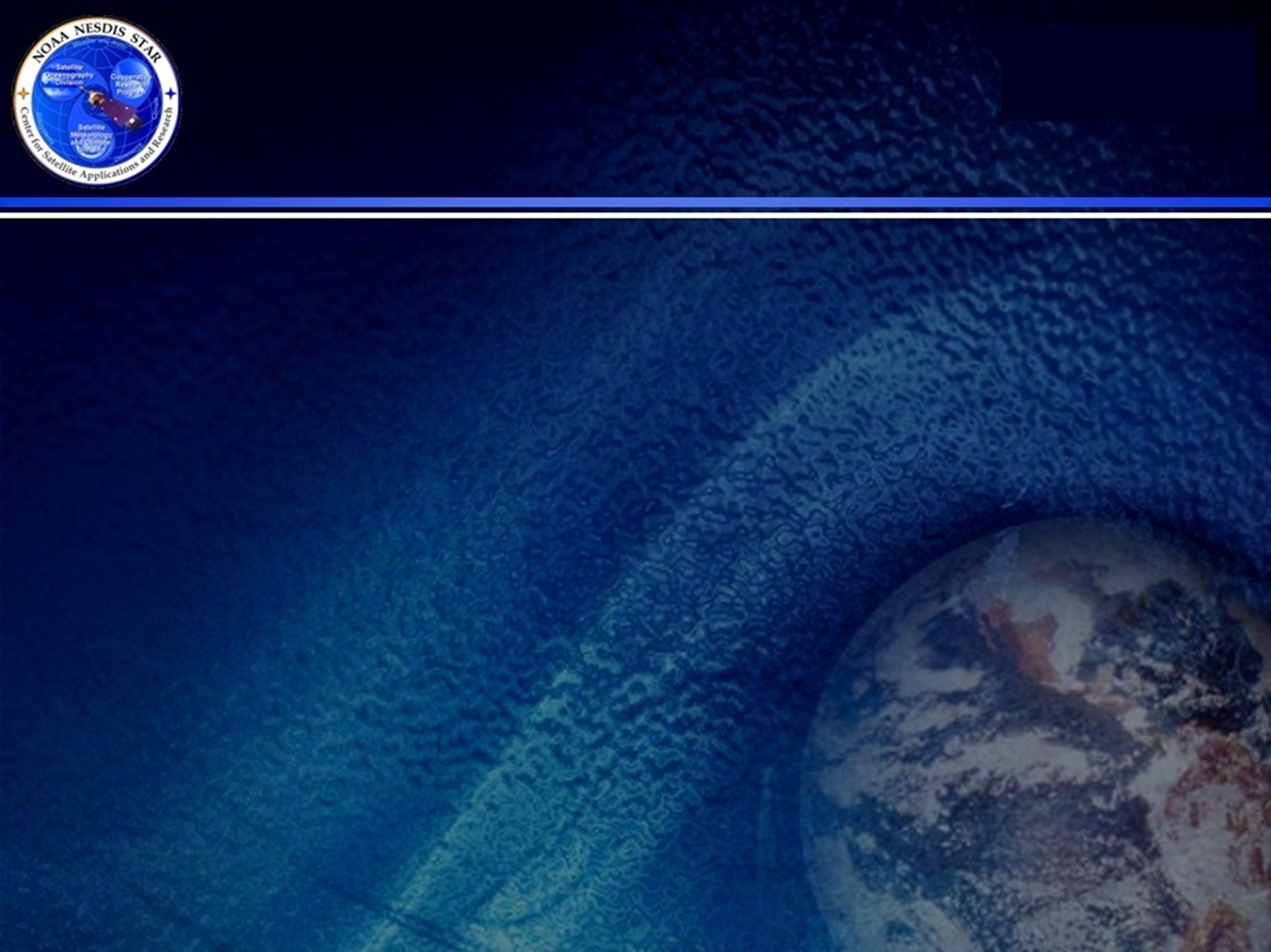 System Test
ROP 
run_daily_ESI_compute.csh 2015 339
run_daily_ESI_smooth.csh 2015 339
run_daily_ESI_composite.csh 2015 339
run_gen_images.csh 2015 339
STAR                                    OSPO
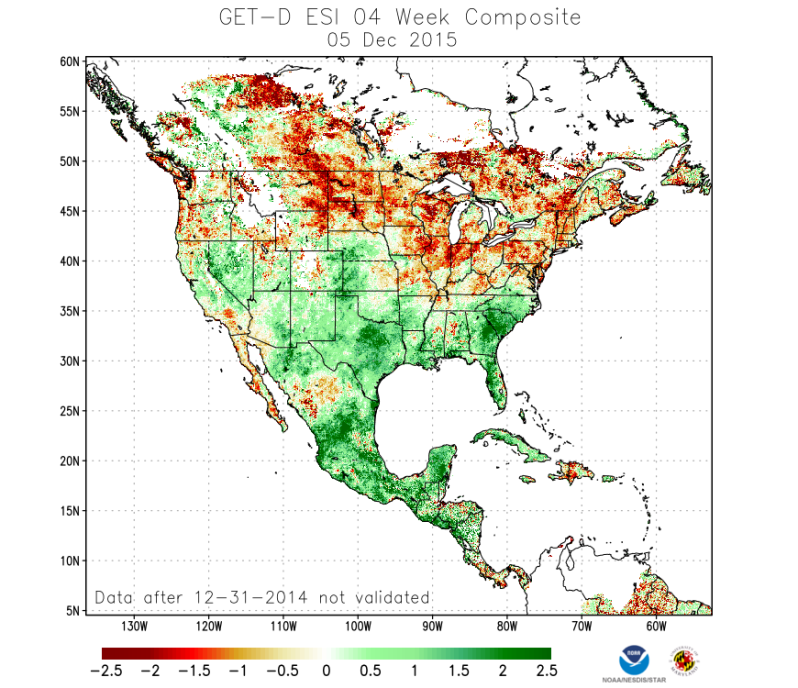 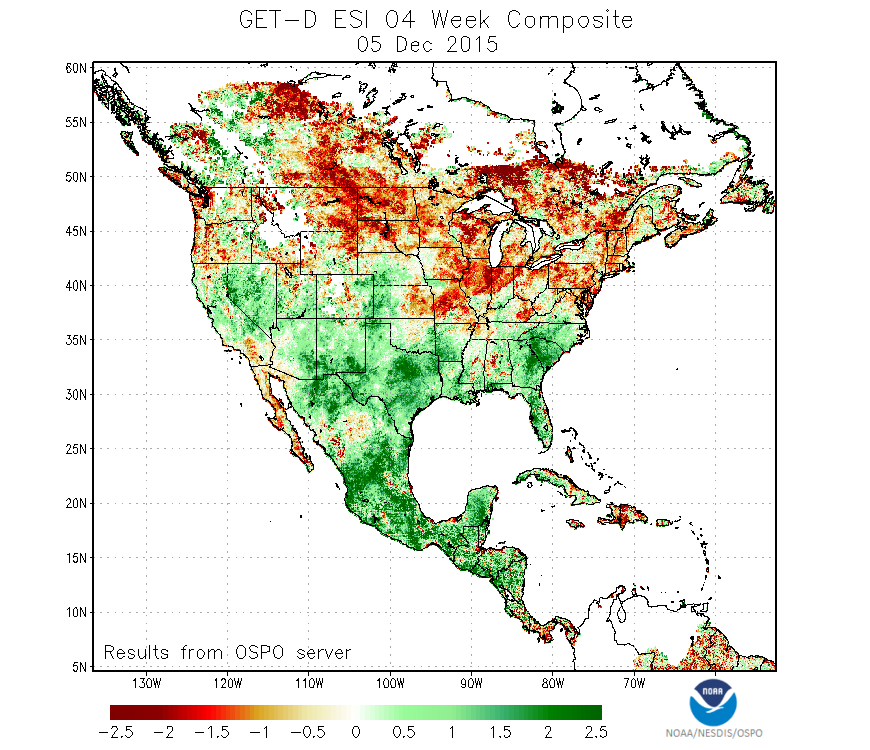 131
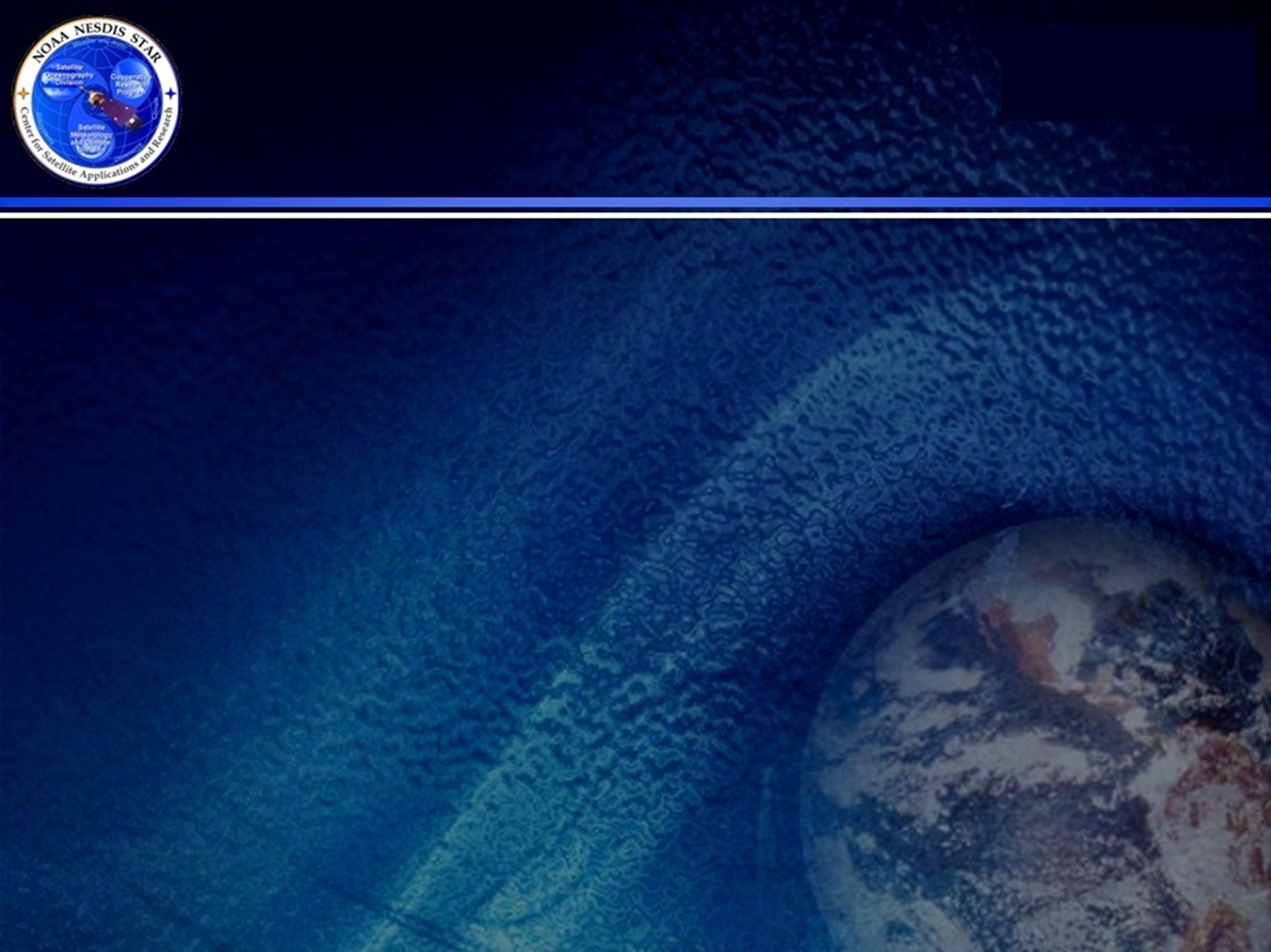 System Testsampled products
/data2/Pgetd/data/product/
GETDL3_NA_2015339.v1.grb2
GETDL3_NA_2015339.v1.nc
GETDL3_QF2015339.txt
132
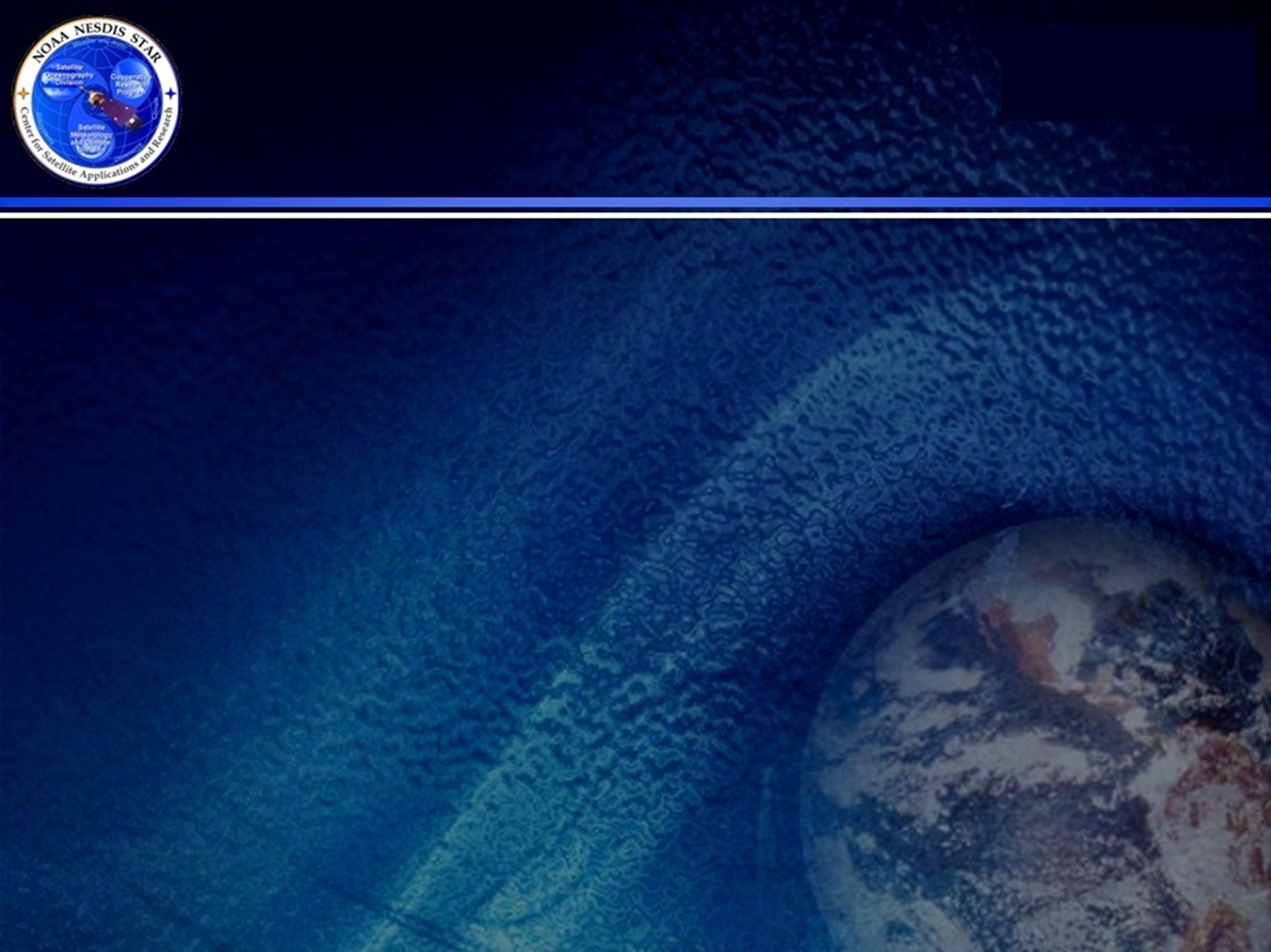 System Test       Verification of Operational Implementation
GETD products generated at STAR are compared with those produced at OSPO.
The products from STAR and OSPO are very close.





    From STAR                                   From OSPO
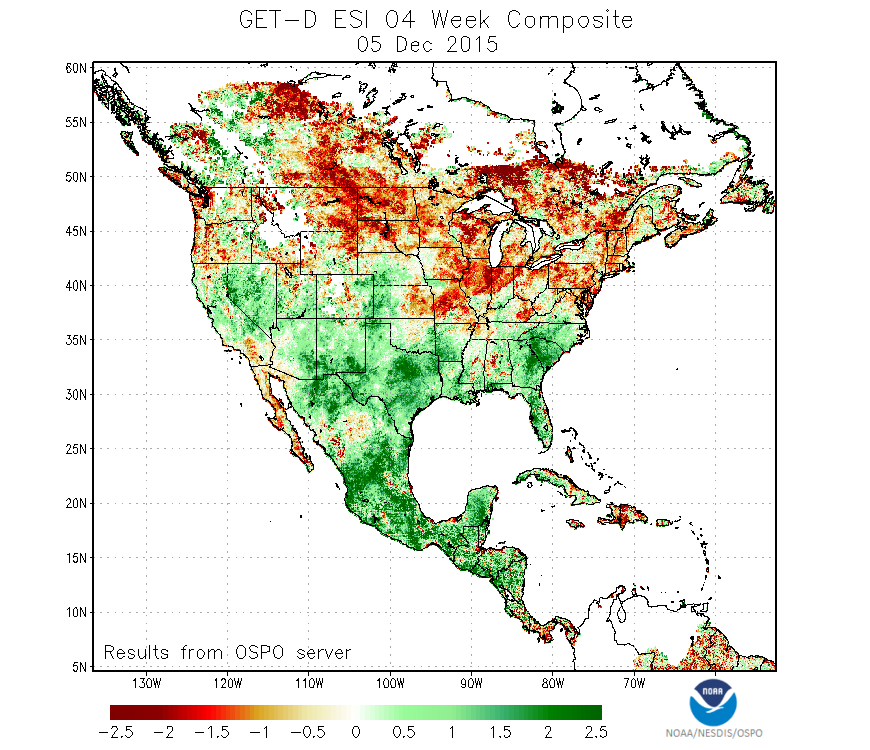 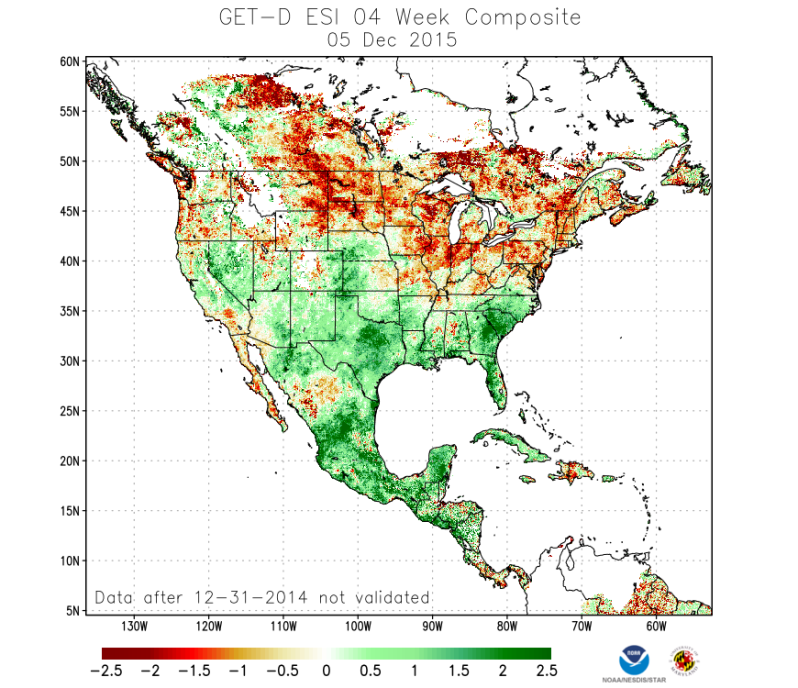 133
Outline
Introduction		      		 
Risks and Actions			 
System Requirements 		 
System Description 			 
System Test 			 
System Operational Readiness	 
Summary
134
134
[Speaker Notes: Priyanka: Changed 
--“Project Plan” to “Introduction” 
--“PDR Report to PDR Risks and Actions”]
Section 6 –
Operational Readiness Presented byHanjun Ding
135
System Operational ReadinessProduction Environment
Two LINUX Servers for GET-D – GSRDEV and GSRPROD
Development and Backup – GSRDEV
Development and testing on GSRDEV 
Pre-operational code received from STAR has been well tested. 

Production – GSRPROD
GET-D will be run to generate the operational products on GSRPROD 
The products will be distributed to users through ESPC Data Distribution System (DDS) and SATEPSANON
136
System Operational ReadinessInput Data Sources
GOES East/West Imagery
GSIP Insolation
VIIRS EVI from NDE GVF
Ancillary Data for Product Generation
CFS from NCEP
Snow mask from NOAA IMS
Land cover from UMCP
Albedo from MODIS
137
System Operational ReadinessInput Data Sources
System Operational ReadinessSystem Outputs
Production Zone
Development Zone
Distribution Zone (DMZ)
External User Zone
GEODIST2/3 (GOES)
NDE Server (EVI)
GSRPROD(GSIP)
NCEP/EMC
(ET)
NCEP/CPC
(ESI)
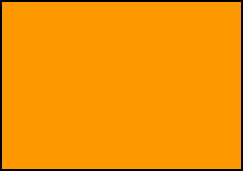 GSRPROD Production
GET-D products in netCDF4 and GRIB2
DDS/satepsanon 
GET-D products in
netCDF4 and GRIB2
USDA
NDMC/NIDIS
(ESI)
OTHER USERS
DDS
Ancillary data
*: PE - Production Environment
140
[Speaker Notes: Grouped and SmartArt version]
System Operational Readiness IT System Architecture
141
System Operational Readiness Users of Products
NWS/NCEP EMC POC (ET): Mike Ek, Youlong Xia

NWS/NCEP CPC POC (ESI): Kingtze Mo, Jin Huang

NDMC-UNL POC (ESI): Brain Wardlow, Mark Svoboda

USDA POC (ESI):  Marth Anderson (ARS)
                                 Zhengwei Yang (NASS)
                                 Curt Reynolds (FAS)
142
System Operational ReadinessProduction
The GET-D product system is running in VMWare Linux system.
GET-D products (ET and ESI) will be generated from GSRPROD.
GOES East/West Imagery will be pulled from GEODIST2/3; VIIRS EVI will be pulled from NDE server; Iosolation will be pulled from GSRPROD.
CFS, Snow mask, Land cover, Albedo and Clear day Insolation will be pulled from DDS.
The products are in netCDF4 and GRIB2 formats.
143
System Operational ReadinessDissemination
DDS for real time users
GET-D products in NetCDF4 and GRIB2 formats
Satepsanone
GET-D products in NetCDF4 format
144
System Operational Readiness Monitoring
Quality Monitoring 
The GET-D Product files  include overall quality control flags and quality summary level metadata
ESPC Monitoring project includes GET-D and it will be available soon.

Performance Monitoring
GET-D is running in VMWare Linux system (GSRdev & GSRprod).  The running status is monitored by ESPC maintenance personnel in 24x7.
145
System Operational Readiness Maintenance (1/3)
OSPO Products Area Lead – Hanjun Ding

OSPO QA Lead – Zhaohui Cheng

OSPO ESPC Operation Lead - Donna McNamara 

OSPO O&M Team
Rao Venkata
Bob Potash

STAR Science Maintenance Team 
Jerry Zhan
Zhengpeng Li
146
System Operational Readiness Maintenance (2/3)
O&M Procedures
Operation Procedure and System Maintenance Manual will follow ESPC O&M procedures.
GET-D operation system will follow ESPC CM and security procedures. 
The primary and backup maintenance personnel have been identified to cover normal maintenance needs.
The PAL will work with STAR scientists for any science maintenance needs when identified.
Operation Support
ESPC Operational Support Team
147
System Operational Readiness Maintenance (3/3)
Maintenance Supports 
Processing failures due to machines problems such as disk storage or over loaded CPU.
Processing terminated (or hung up) abnormally such as delayed or problematic inputs, bugs.
Product dissemination problems
Product degradation due to channel/sensor/satellite problems, …etc.
Adding or deleting satellite data according to availability. 
Algorithm updates/enhancements implementation

Emergency Recovery Capability
GET-D may not be run at the CIP (Critical Infrastructure Protection) facility when it is operational.
148
System Operational Readiness  QA – Code Standards
The GET-D has passed through Code Review 
OSPO leads the Code Review for coding standards and security 
All the open items from code review have been closed
Results have been documented in Code Review Report
The code review report, as a ORR review artifact, can be found at: ftp://satepsanone.nesdis.noaa.gov/GET-D/
149
System Operational Readiness QA – CM and IT security
Product implementation 
Implementation on parallel test environment is tasked and managed by Change Requests (CCR3234, Title: Implementation of GOES ET and Drought Products (GET-D)).
Software CM follows ESPC Software Configuration Management Process and Procedures Manual.
Security Procedures
SIA (CCR3234) has been performed for GET-D before the system is promoted into operation.
Documents will be under the CM control at OSPO
150
System Operational Readiness      QA – Documentation
SPSRB Required Docs 
Completed the draft User Manuals, System Maintenance Manual, ATBD
Need be finalized before the GET-D is operational
151
System Operational ReadinessArchive
GET-D Products Archive 
An initial request has be submitted to NCEI/CLASS through its online Advanced Tracking and Resource Tool (ATRAC) in January 2014
The request was denied in February 2015.
Still working with NCEI management to get the request approved.
152
System Operational ReadinessUser Readiness (1/2)
Data Access
GET-D products will be put on DDS for real time users.
Non-real time users will get the products from ESPC ftp site  ftp://satepsanone.nesdis.noaa.gov/GETD/TEST.
Real-time data will be sent to DDS for NCDC CLASS.
Acceptance of Product
Already use GET-D product generated from NCEP.
Already reviewed test data.
153
System Operational ReadinessUser Readiness (2/2)
Training
User manuals will be made available to all users
No specific training from OSPO is planned. Products are in self-descripted NetCDF format.
ESPC Operator
GET-D will be monitored by ESPC help desk. No training is needed.
154
System Operational ReadinessSummary
The system is ready for operations
The documentation will be completed by the time the GET-D is officially declared operational (final touches need to be done to the documents)
The users are ready to receive and use the data
155
Outline
Introduction		      		 
Risks and Actions			 
System Requirements 		 
System Description 			 
System Test 			 
System Operational Readiness	 
Summary
156
156
[Speaker Notes: Priyanka: Changed 
--“Project Plan” to “Introduction” 
--“PDR Report to PDR Risks and Actions”]
Summary
Risk and Actions have been reviewed
Requirements and their Allocations have been reviewed
System Description and Test have been reviewed
Products Quality Readiness have been reviewed
Operation Readiness has been reviewed
User Readiness has been reviewed
157
157
[Speaker Notes: Priyanka: Changed 
--“Project Plan” to “Introduction” 
--“PDR Report to PDR Risks and Actions”]
Next Step
Operational Phase
SPSRB Decision Briefing: February 17, 2016
Operational Commencement: March 31, 2016
158
158
[Speaker Notes: Priyanka: Changed 
--“Project Plan” to “Introduction” 
--“PDR Report to PDR Risks and Actions”]
Open Discussion
The review is now open for free discussion
159
159
[Speaker Notes: Priyanka: Changed 
--“Project Plan” to “Introduction” 
--“PDR Report to PDR Risks and Actions”]